Claude Welch
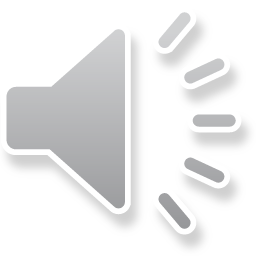 Dedication of Claude Welch Seminar room and library
Department of Political Science
February 12, 2021
Music credit:  Philip Glass, “Opening” (Jeroen van Veen)
Claude Welch Seminar Room & Library Dedication ceremony
WELCOME!
The Dedication Ceremony will be starting in a few moments.
Meanwhile, please enjoy these images of our esteemed colleague.
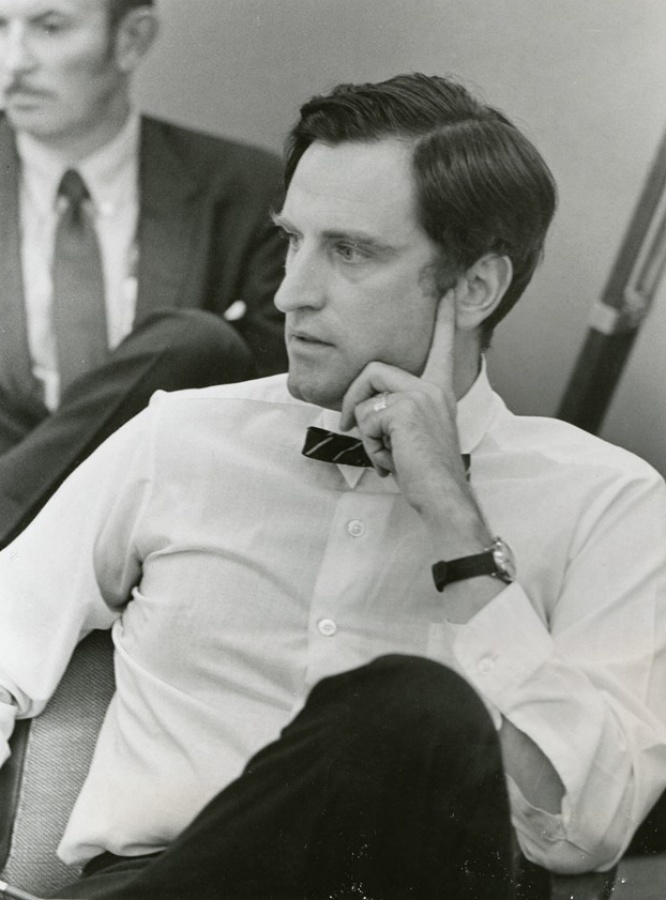 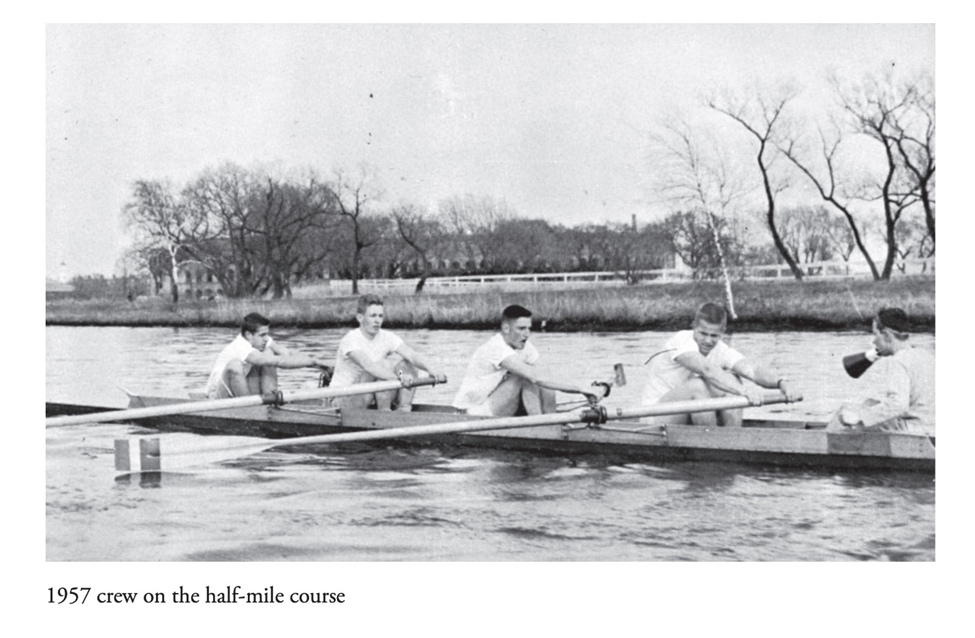 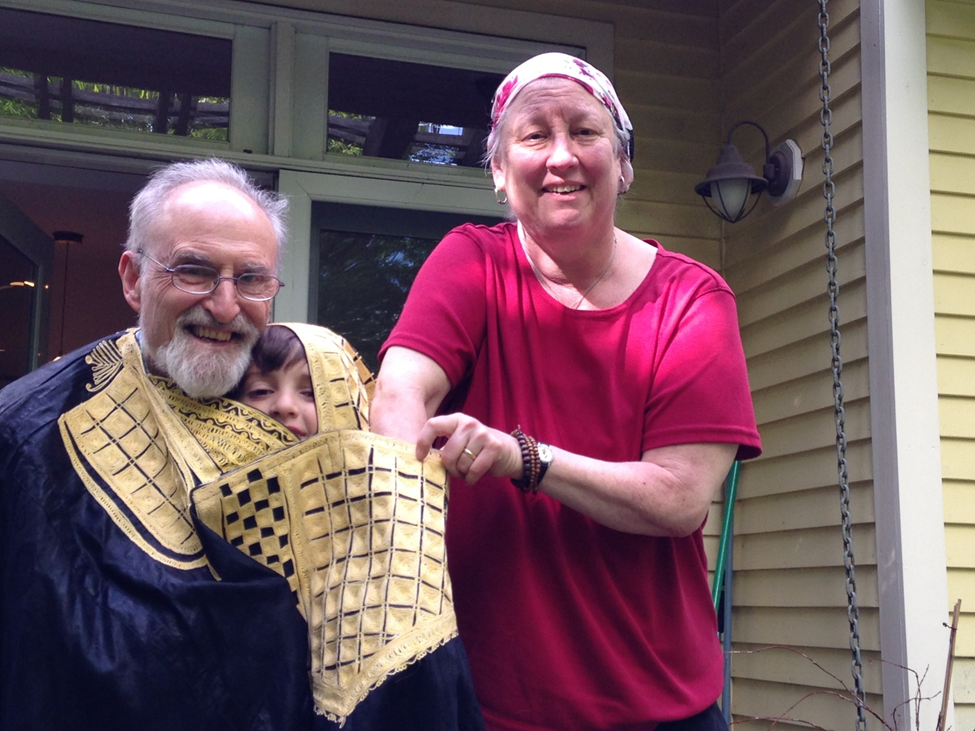 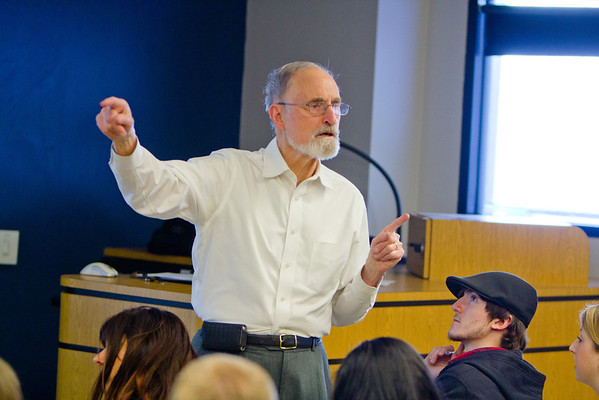 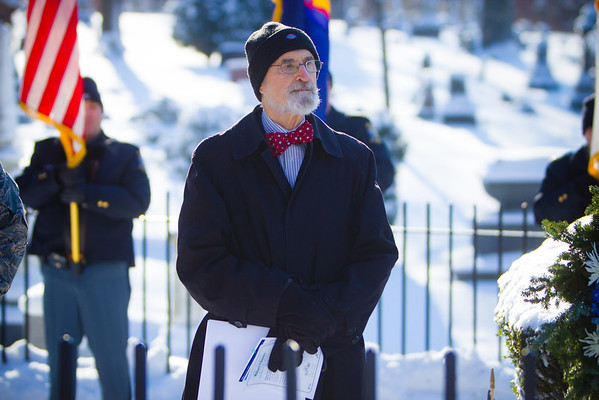 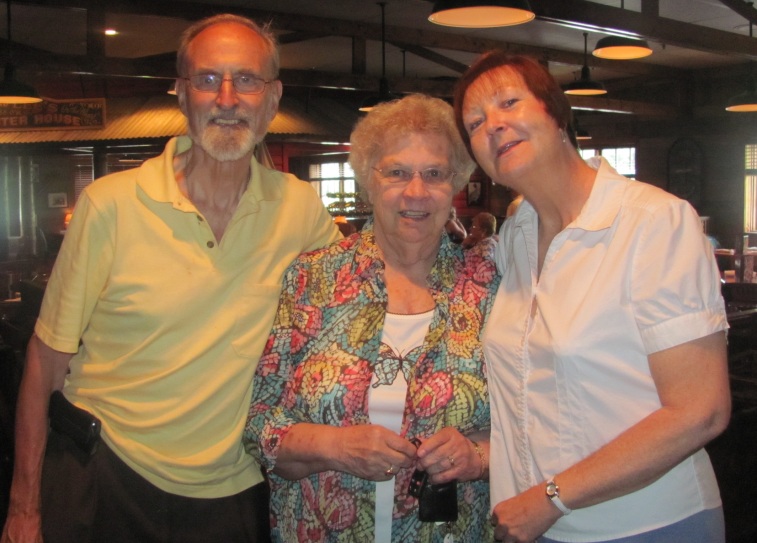 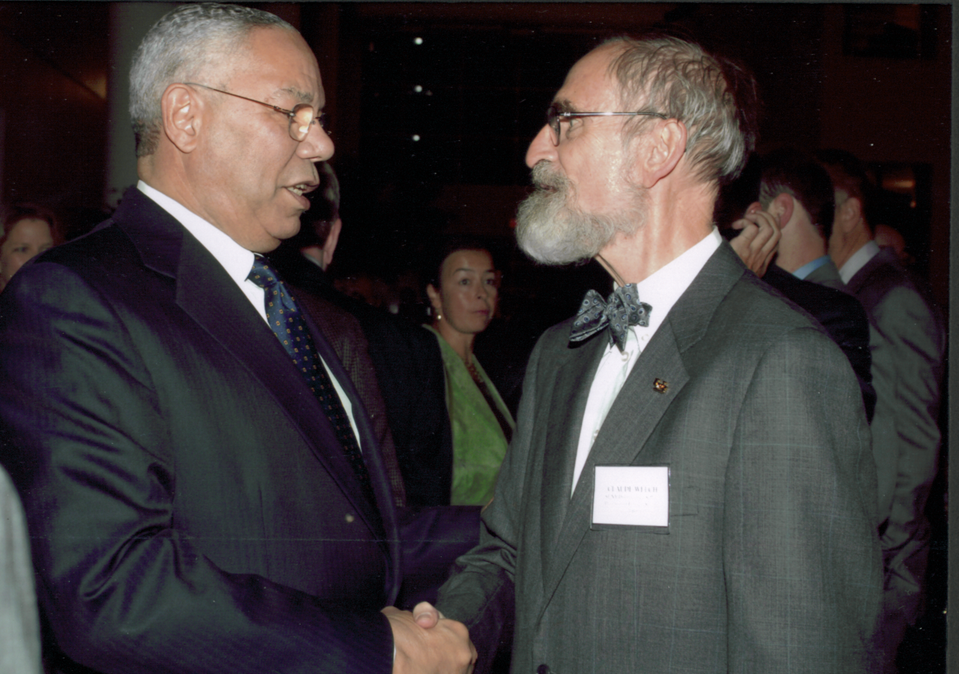 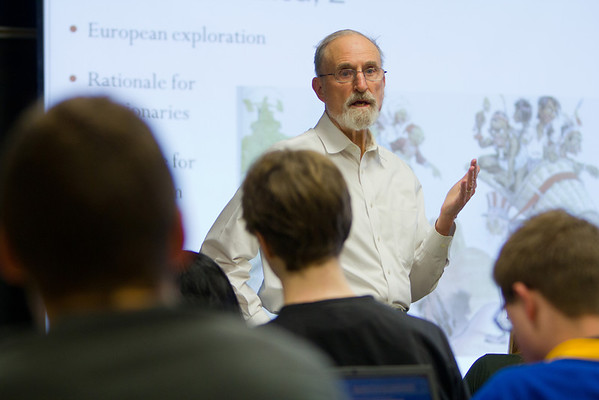 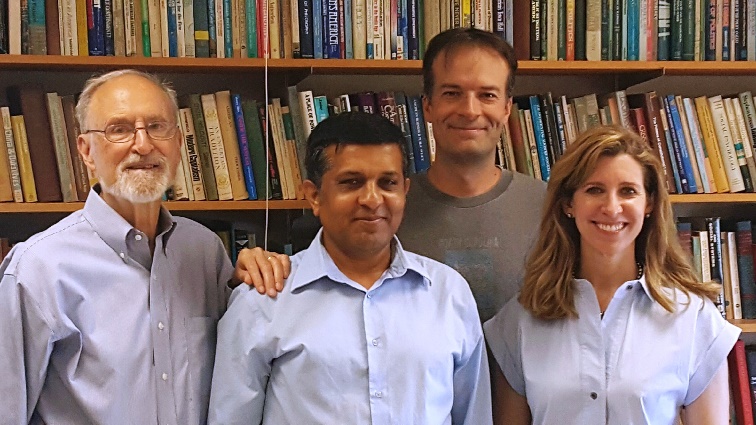 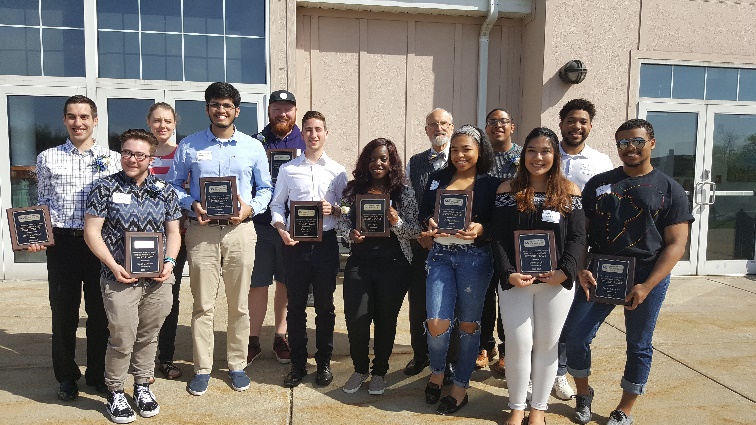 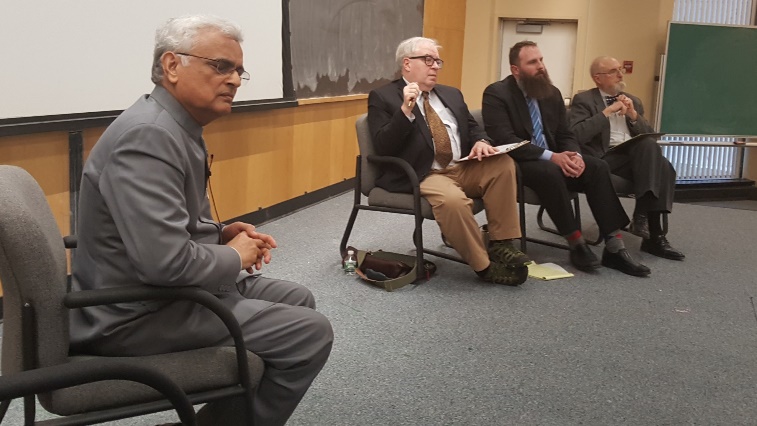 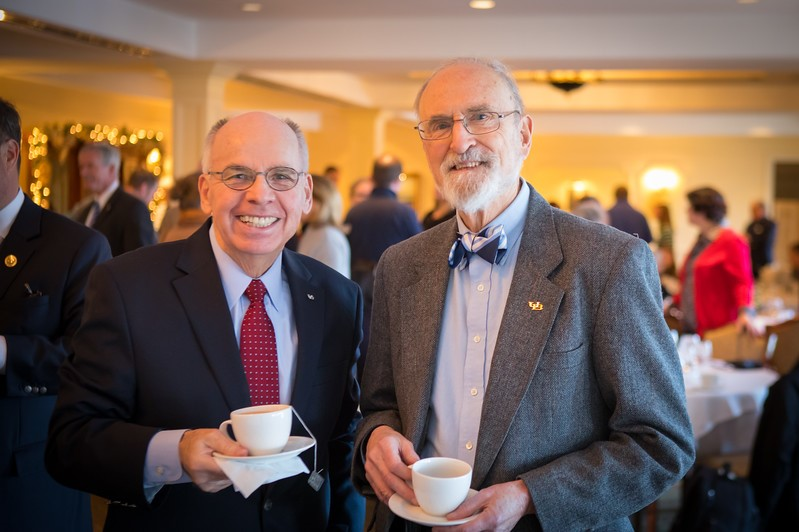 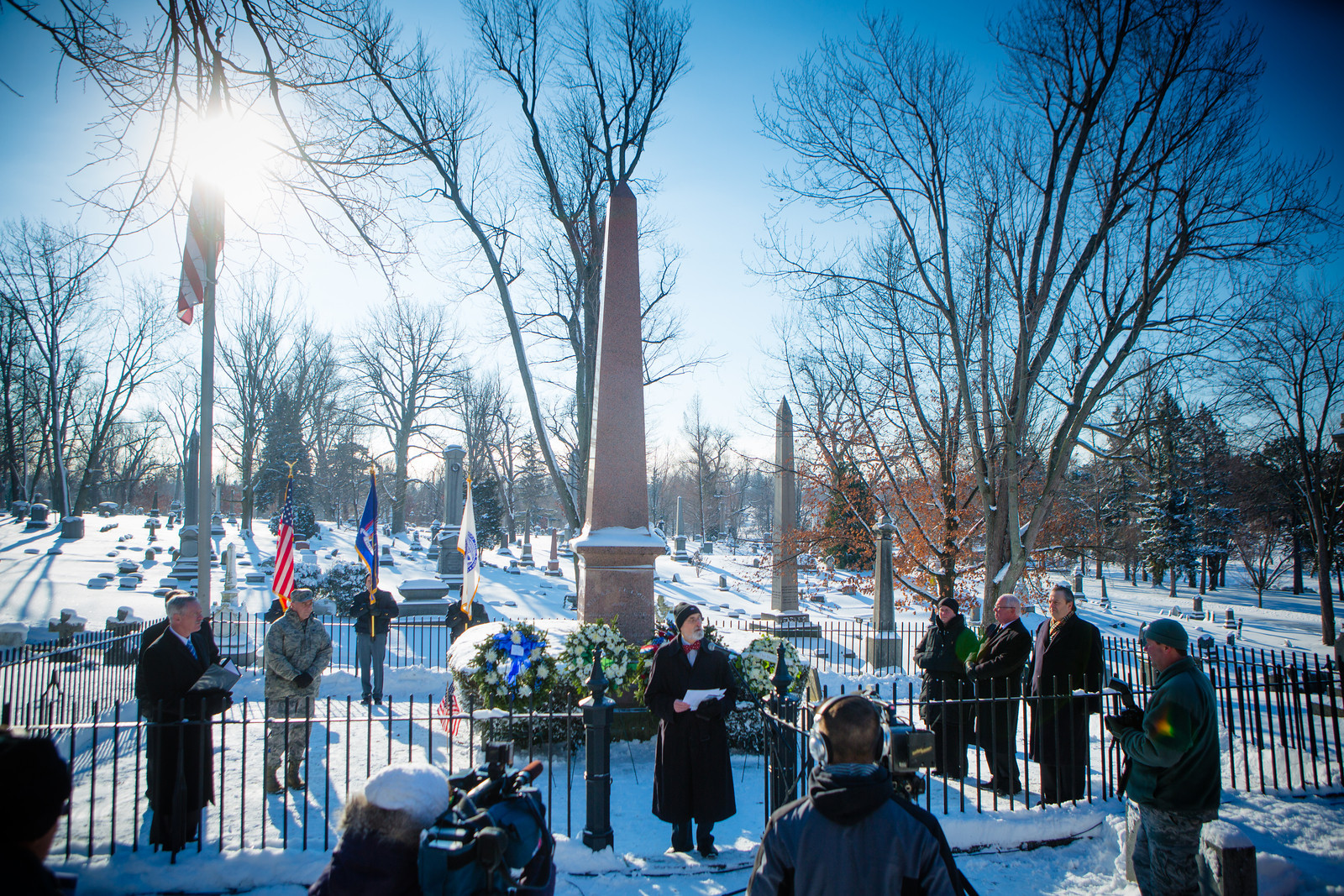 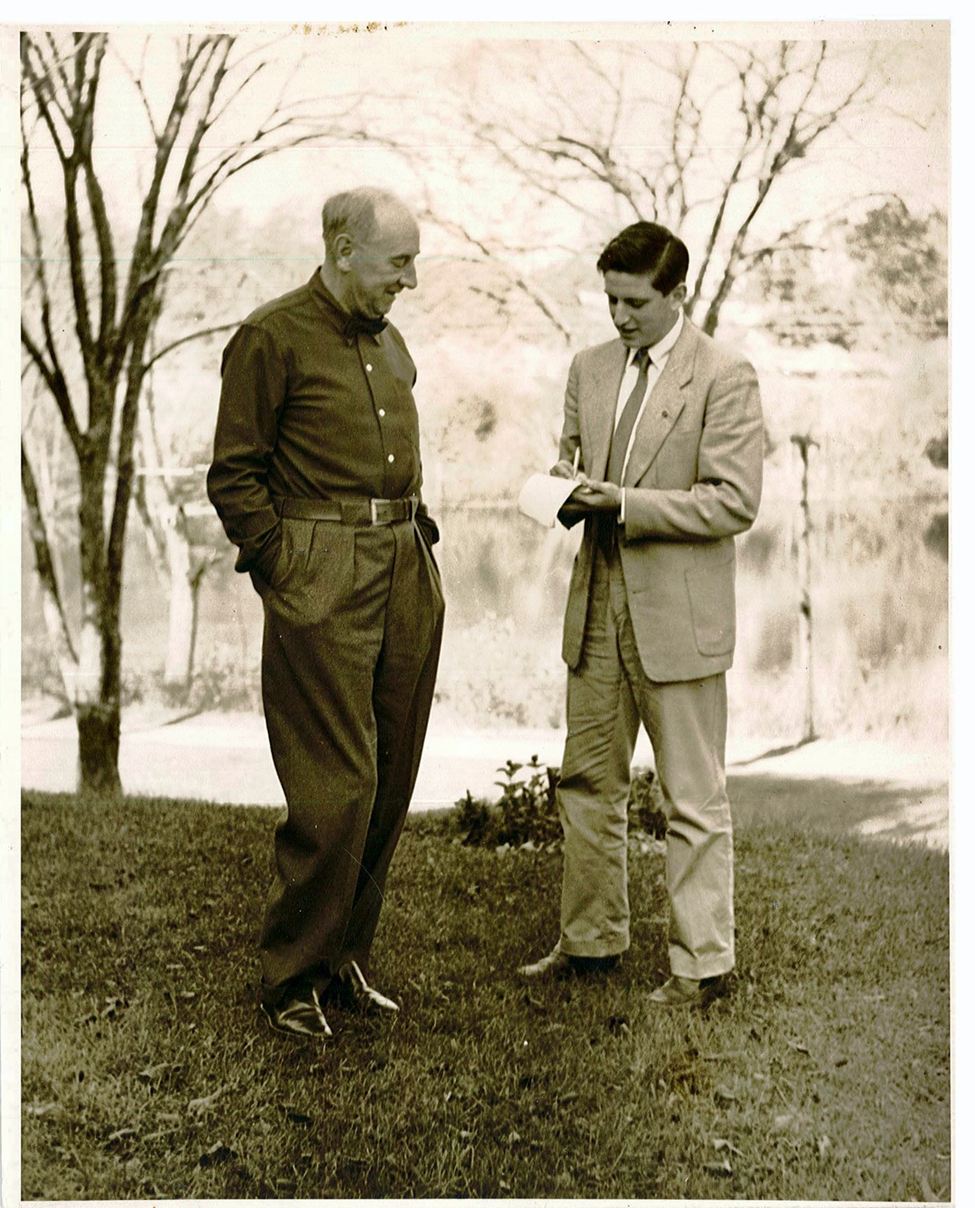 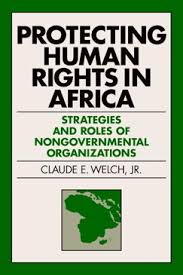 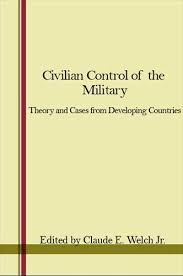 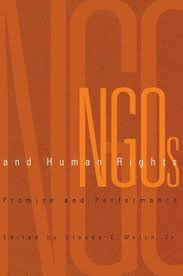 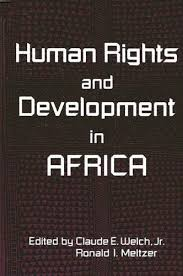 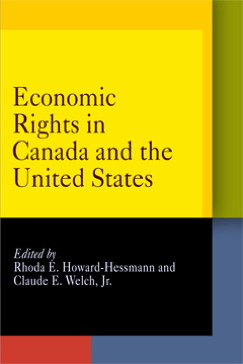 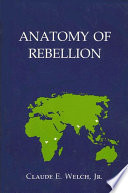 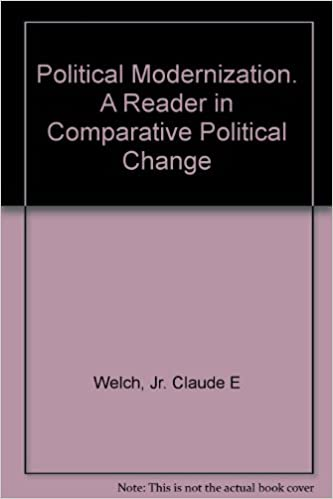 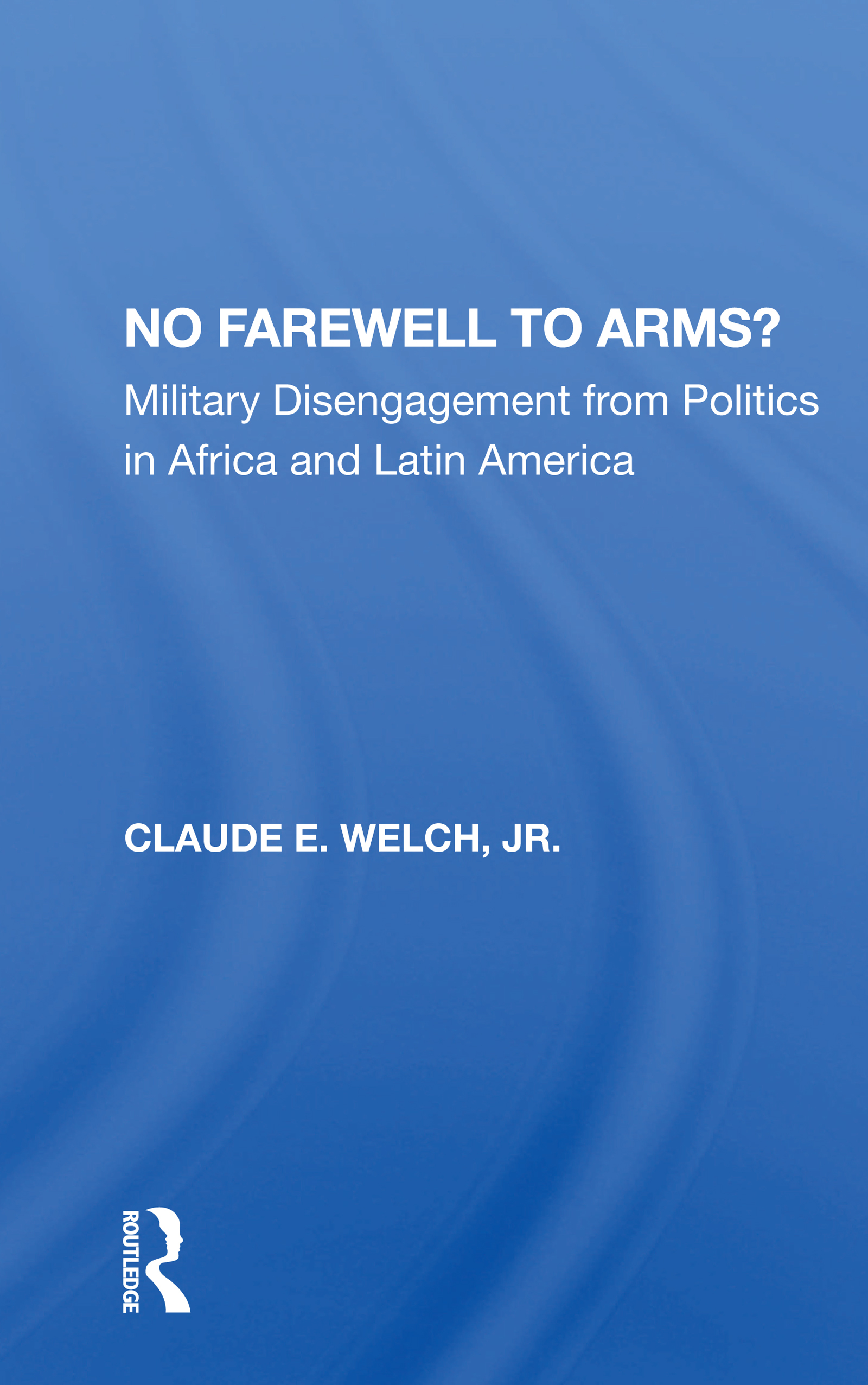 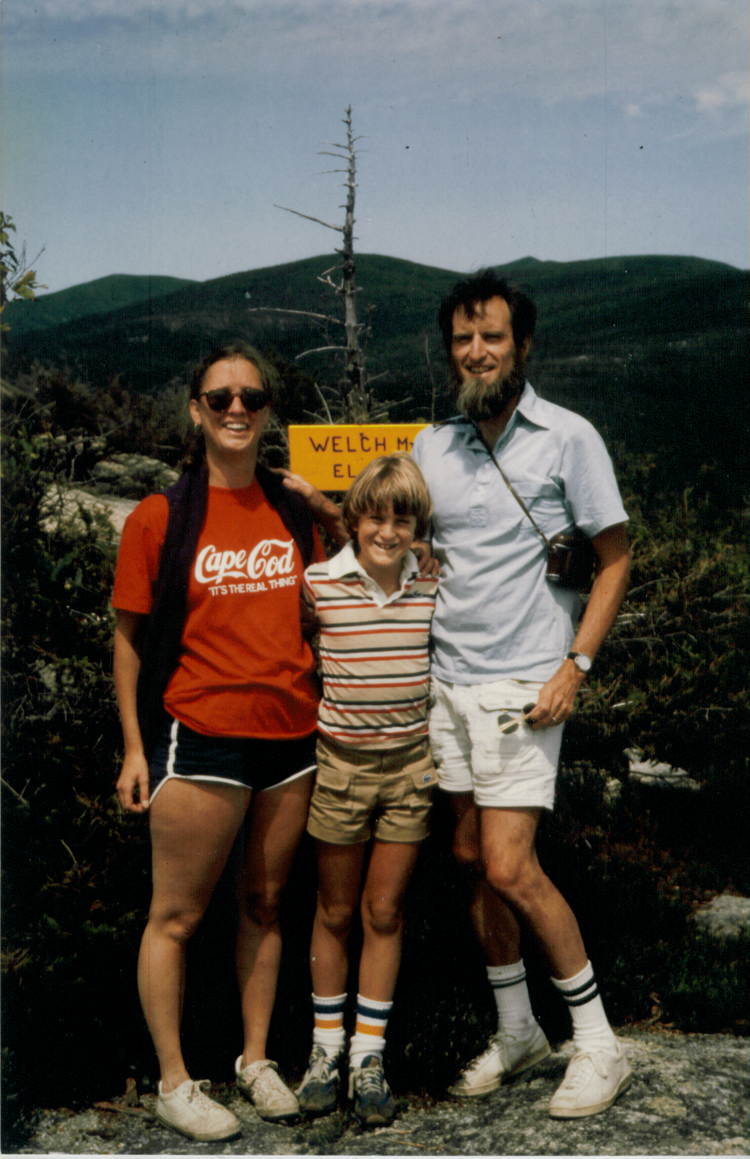 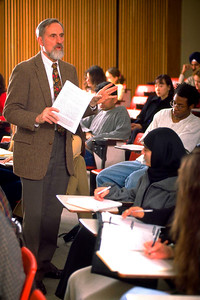 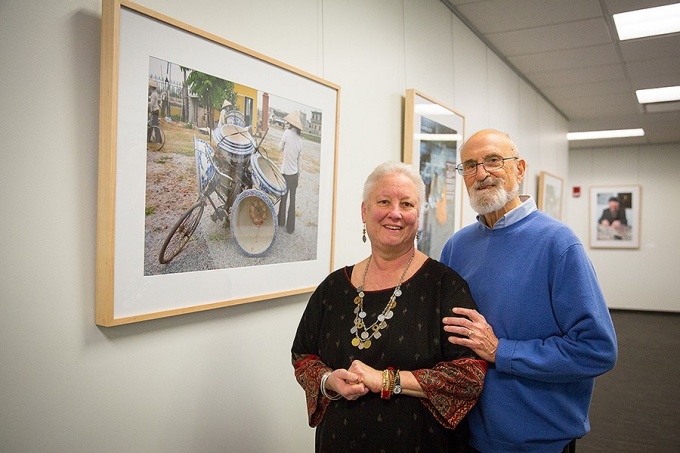 Claude Welch Seminar Room & Library Dedication ceremony
WELCOME!
The Dedication Ceremony will be starting in a few moments.
Meanwhile, please enjoy these images of our esteemed colleague.
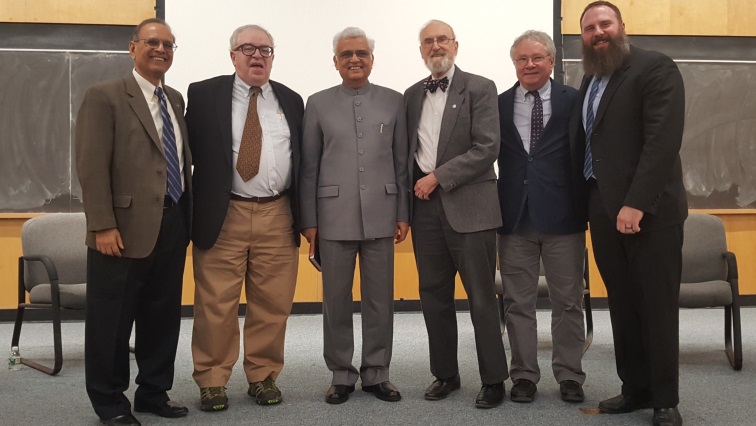 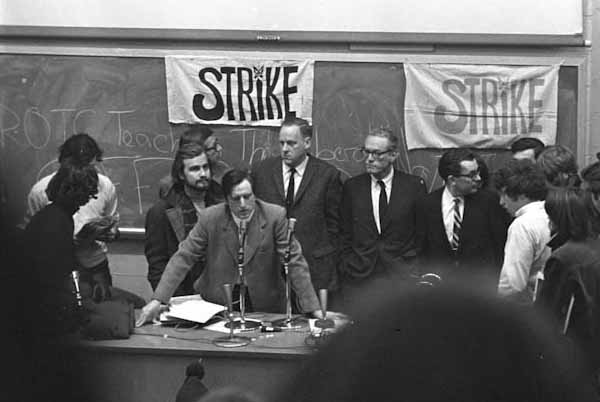 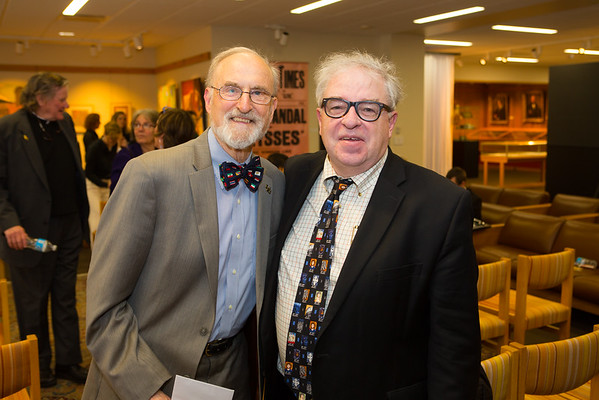 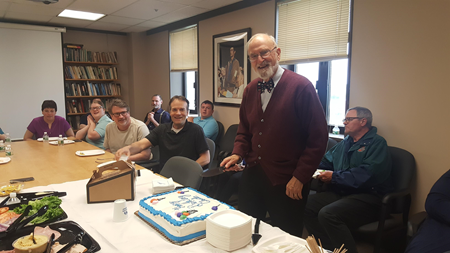 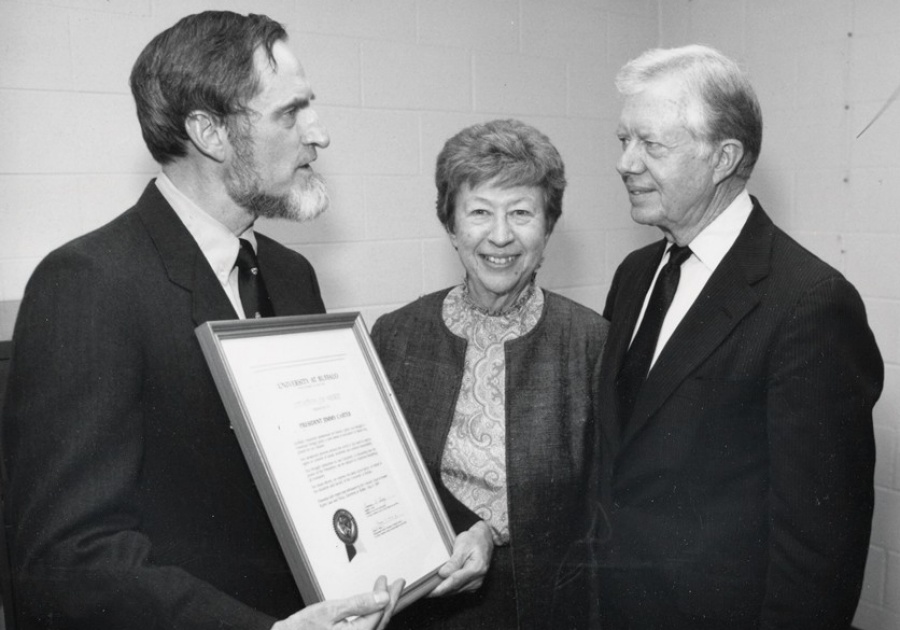 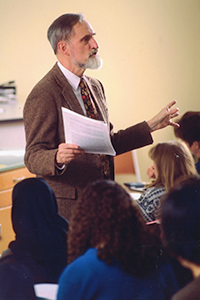 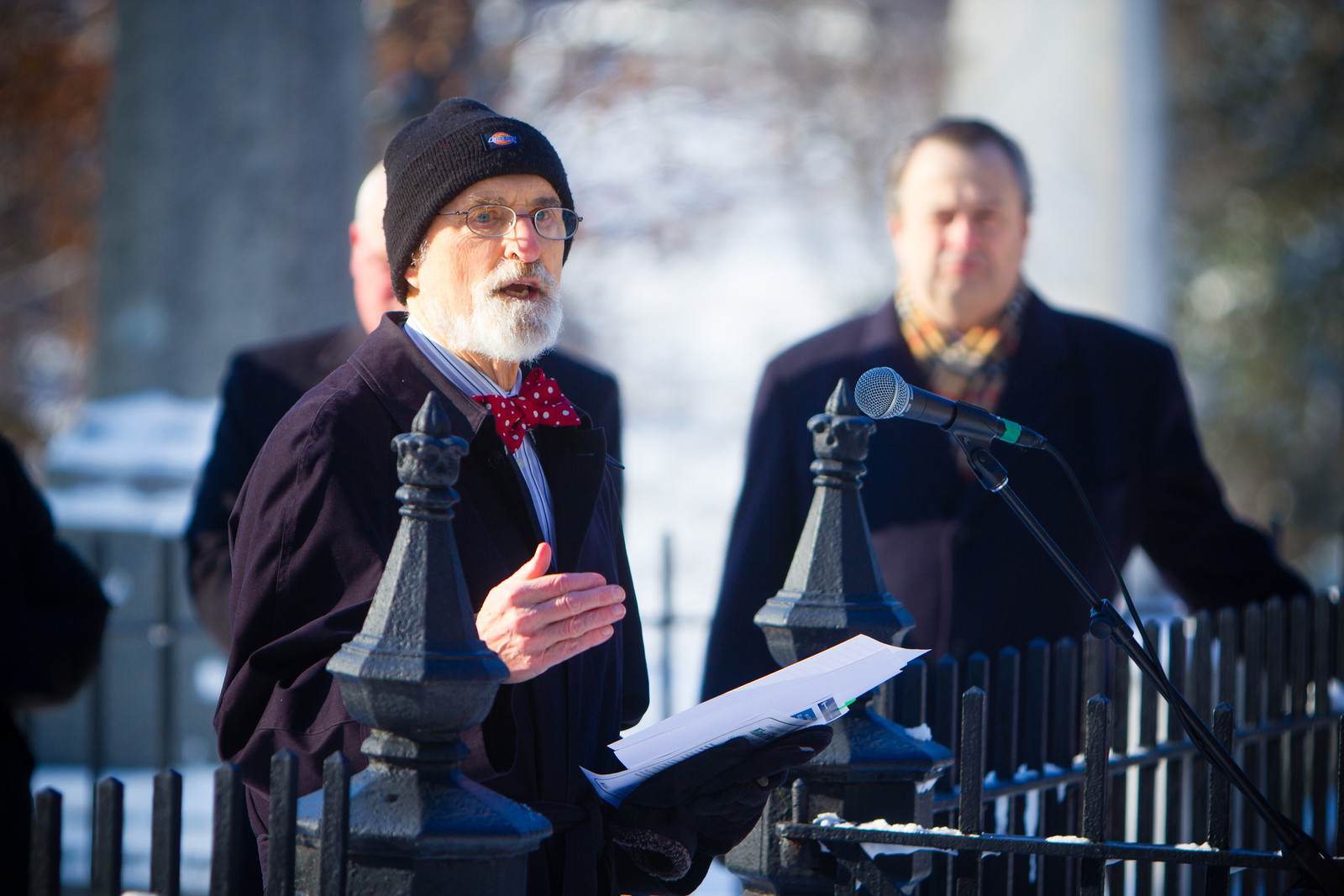 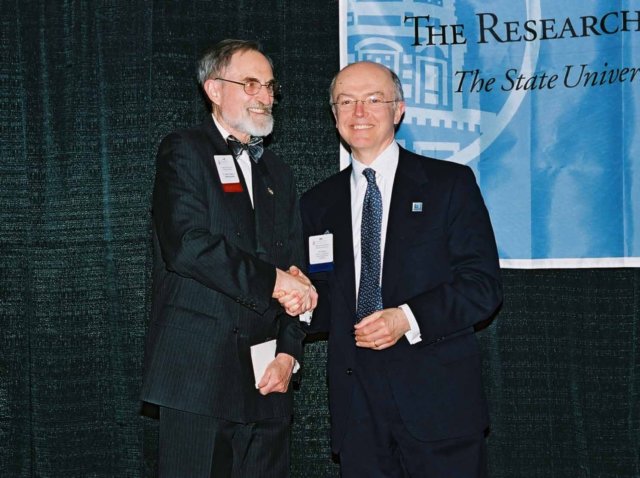 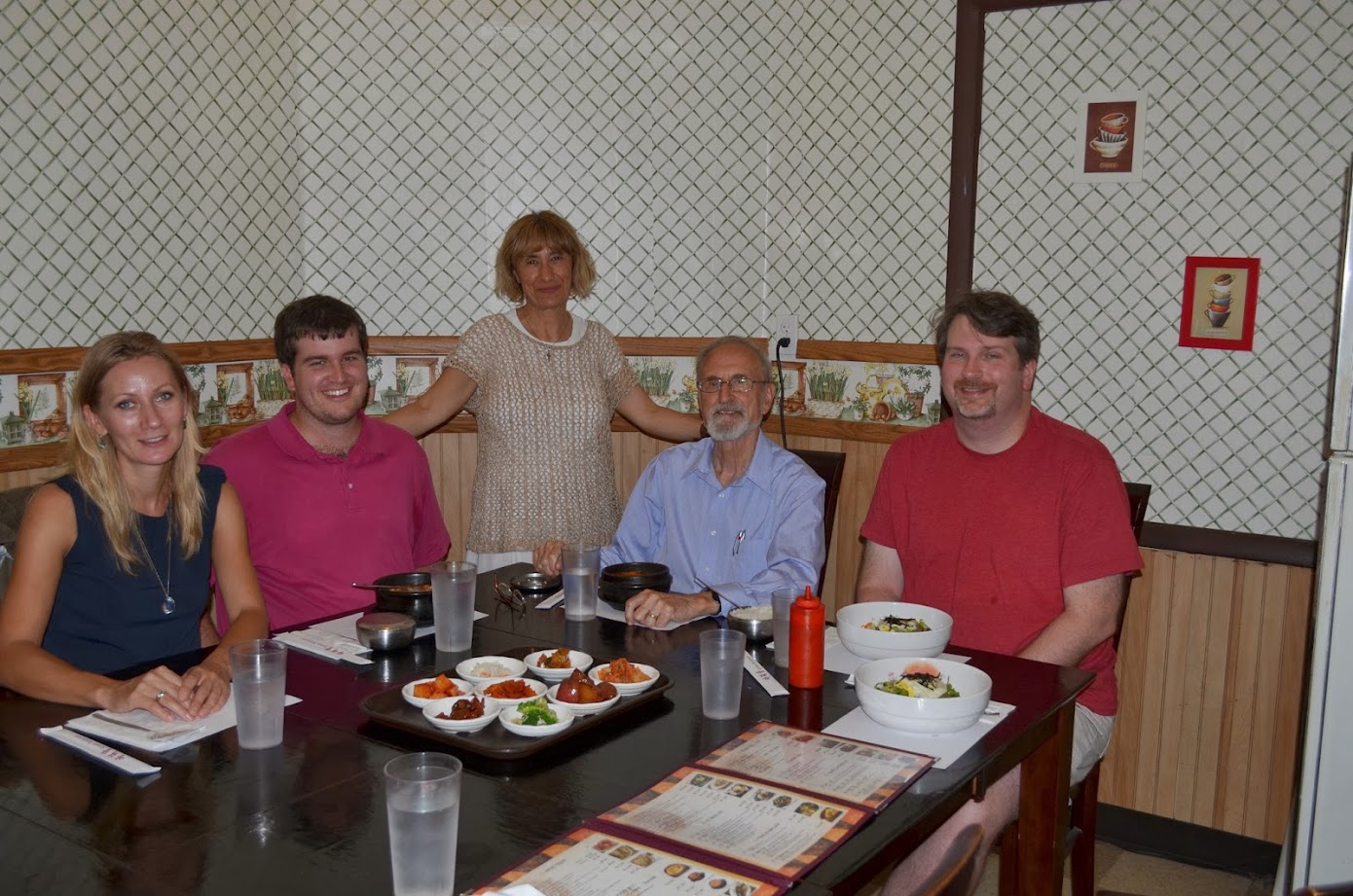 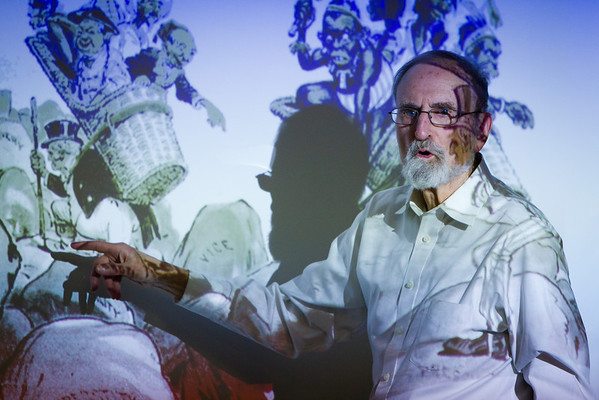 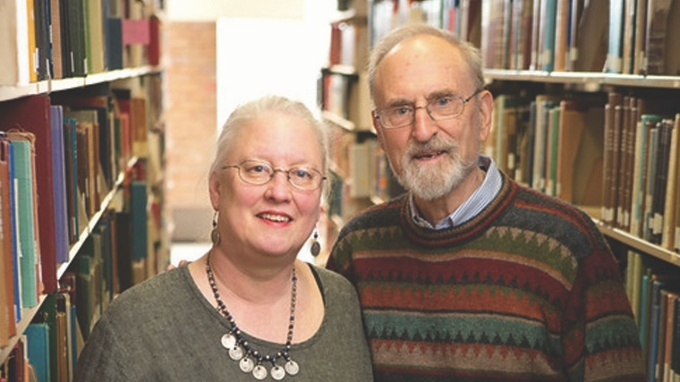 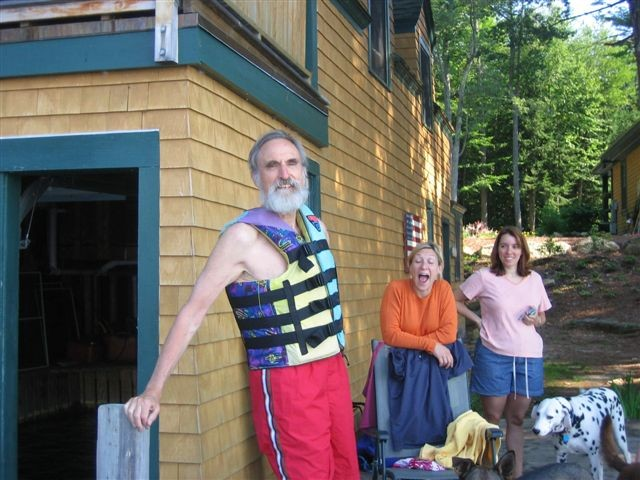 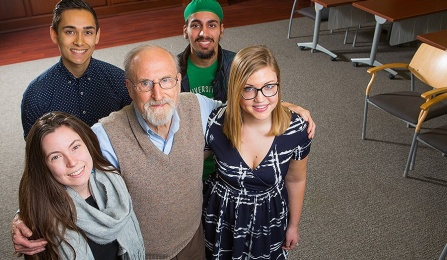 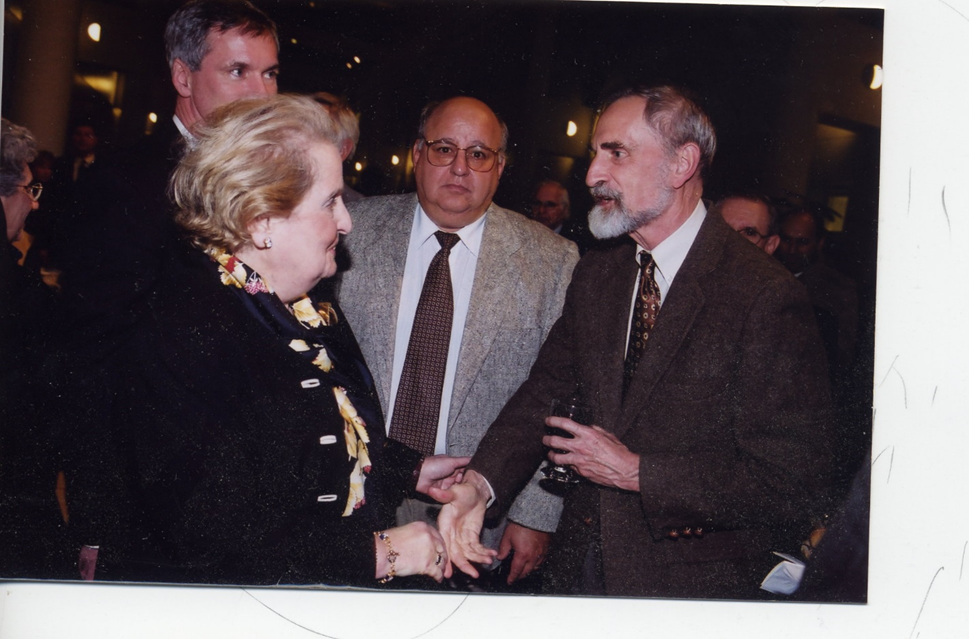 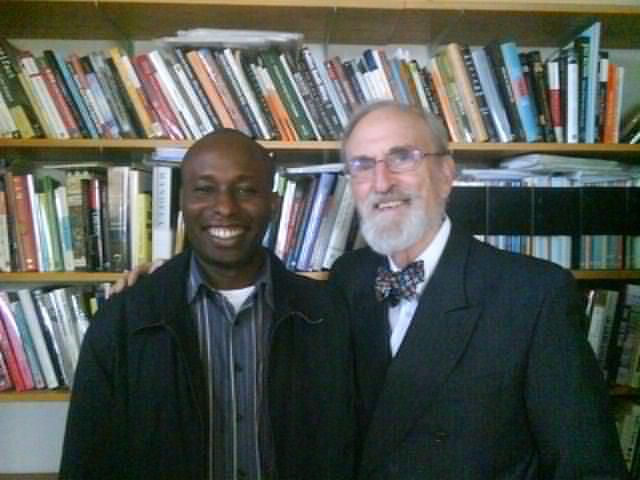 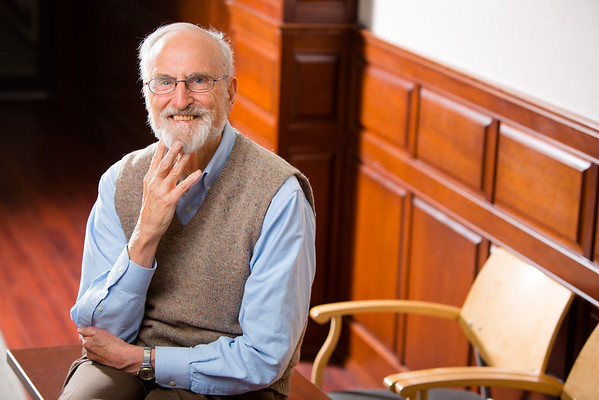 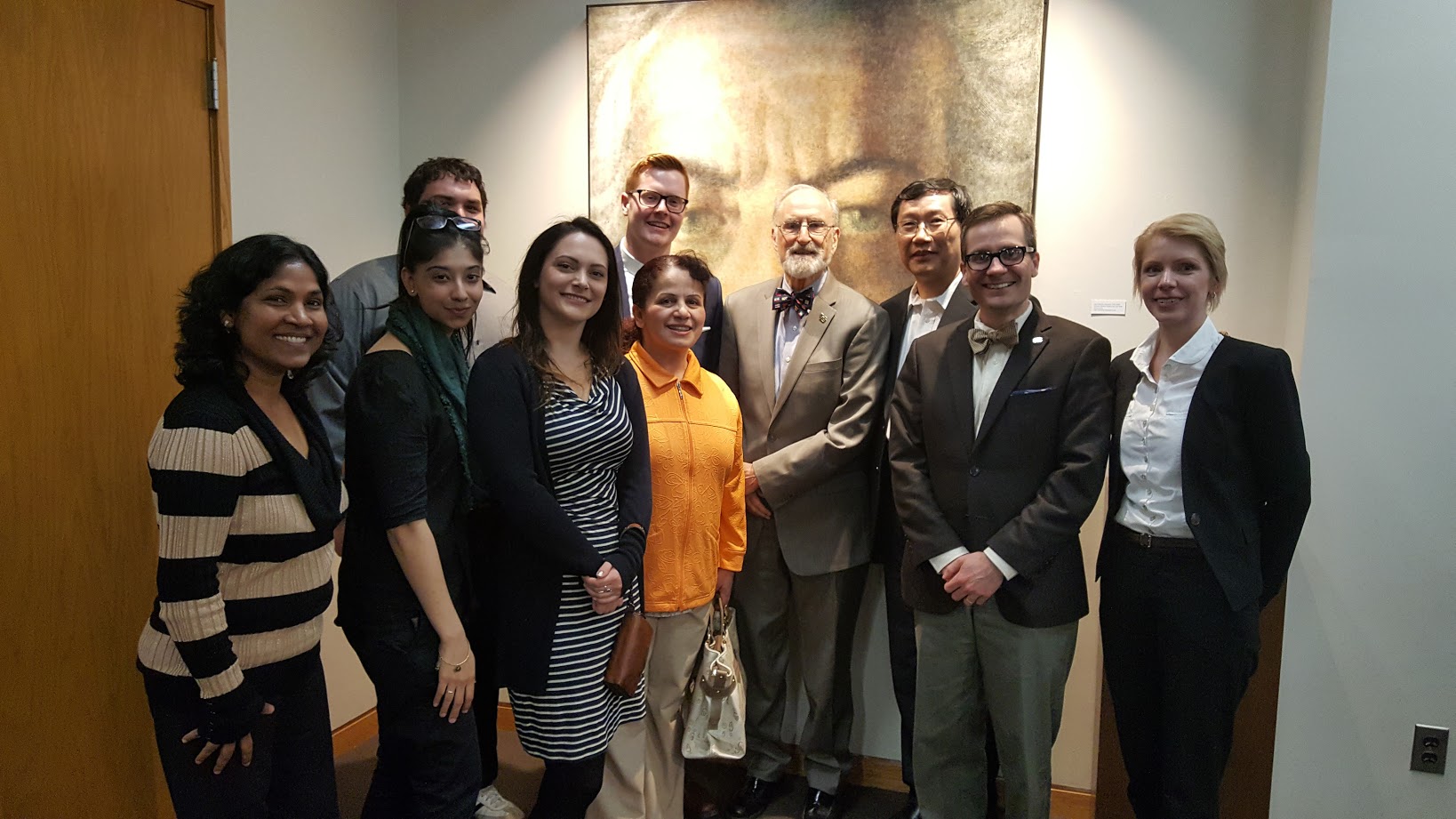 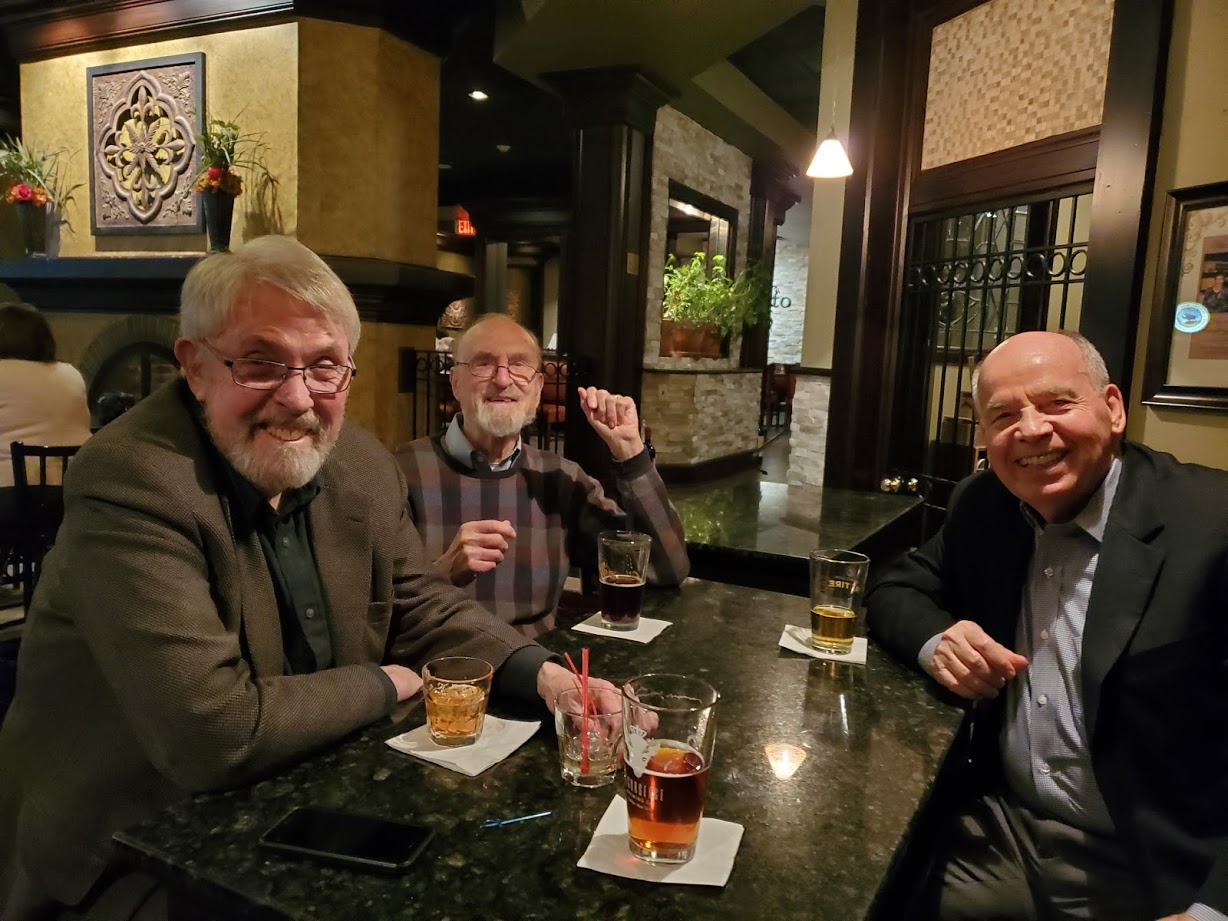 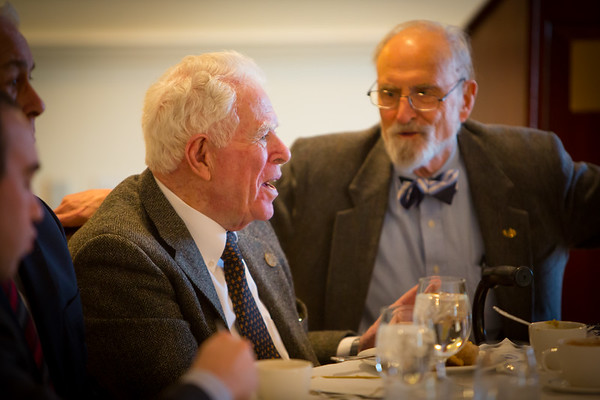 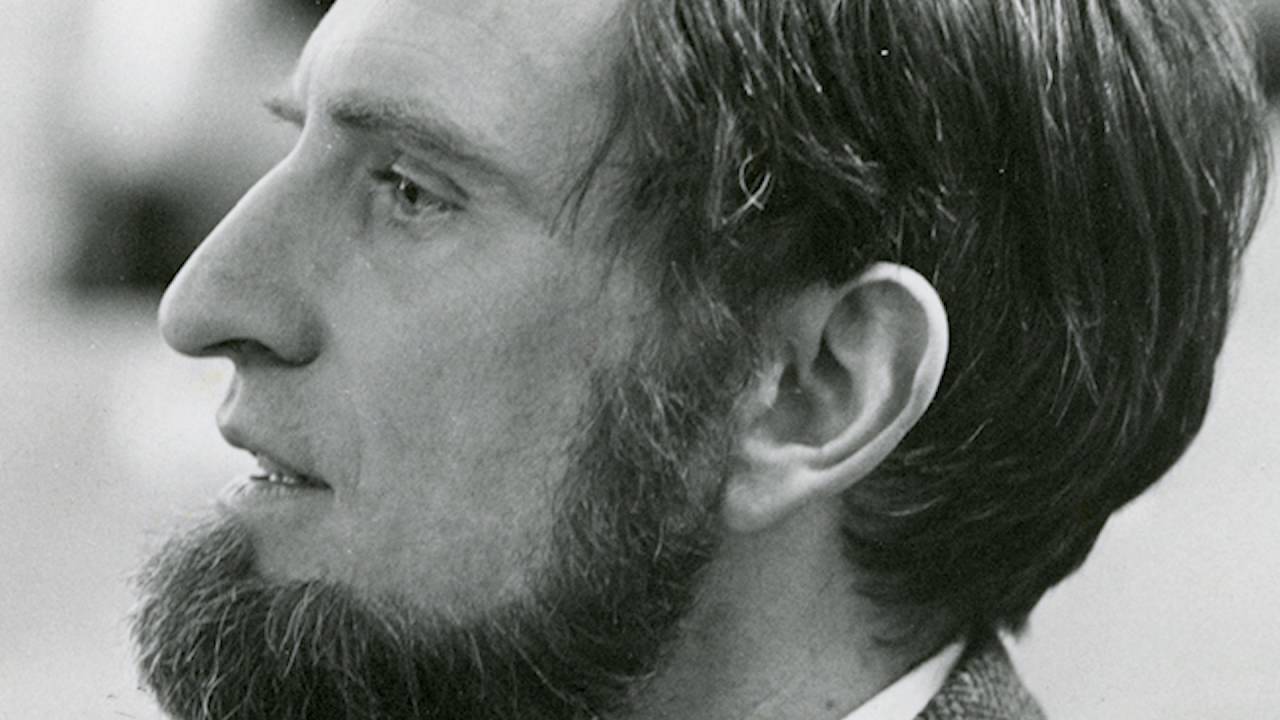 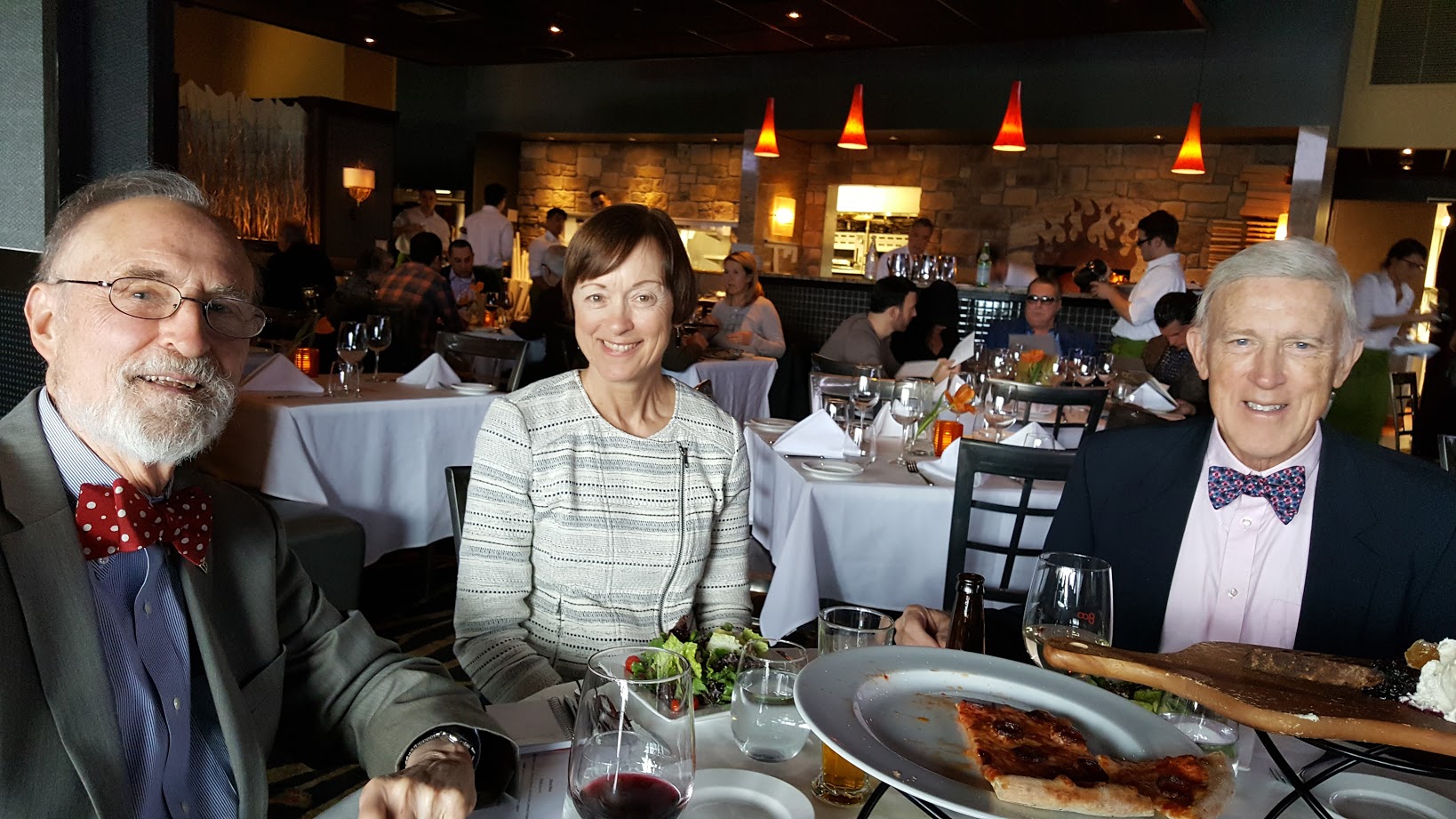 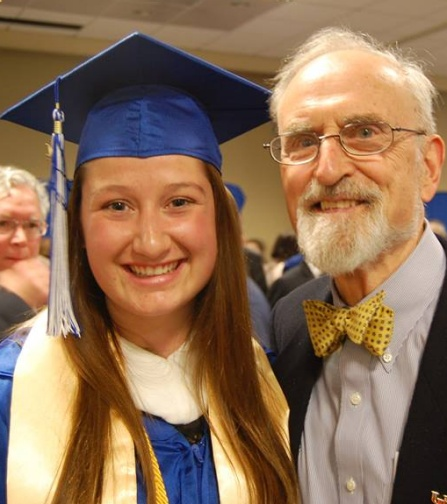 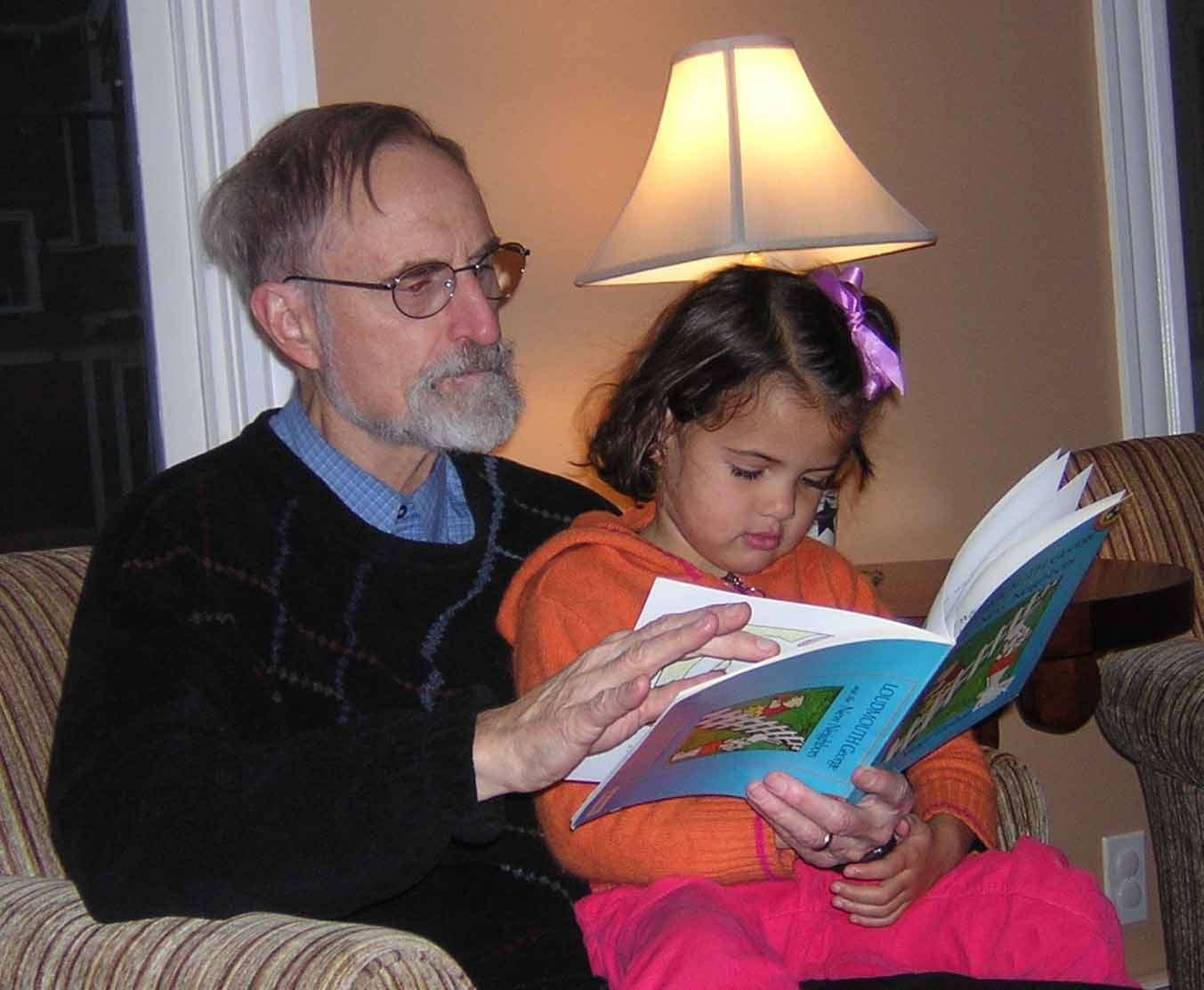 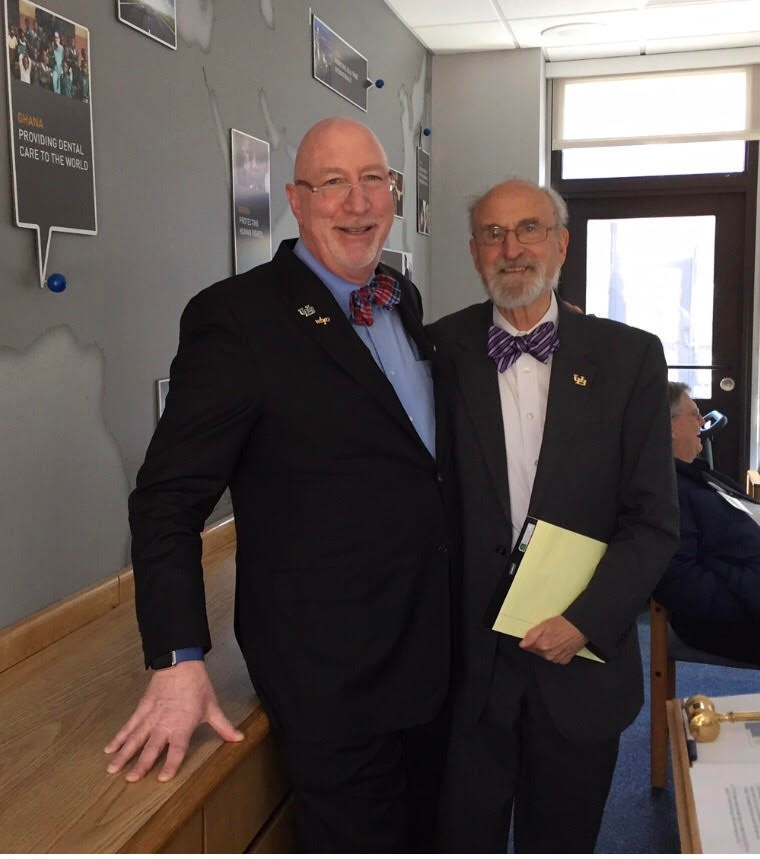 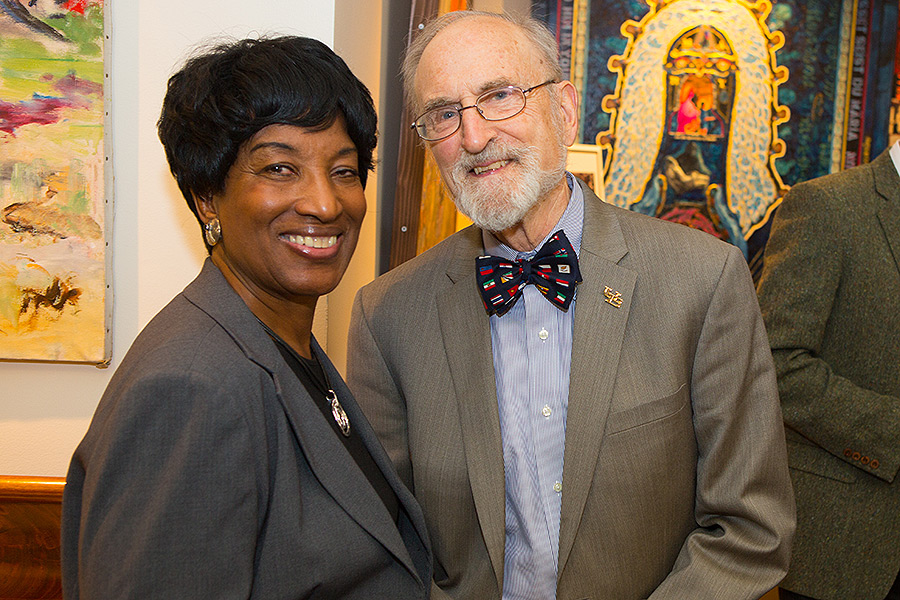 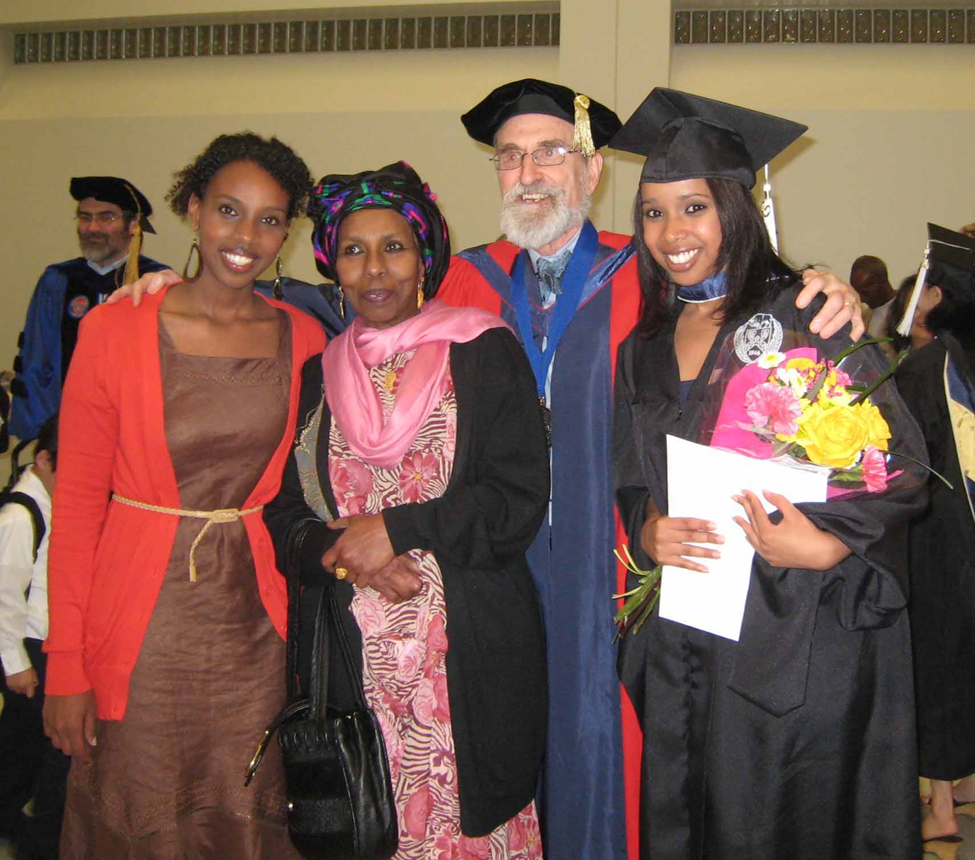 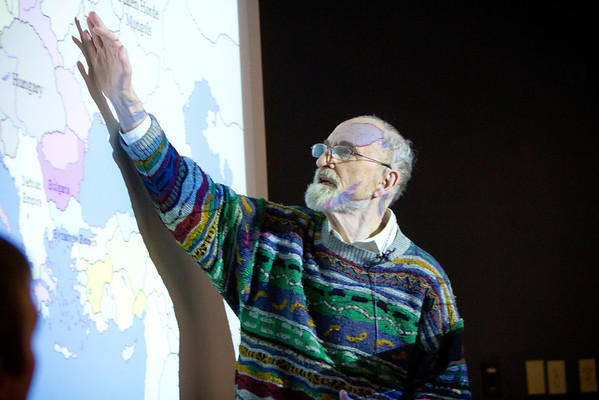 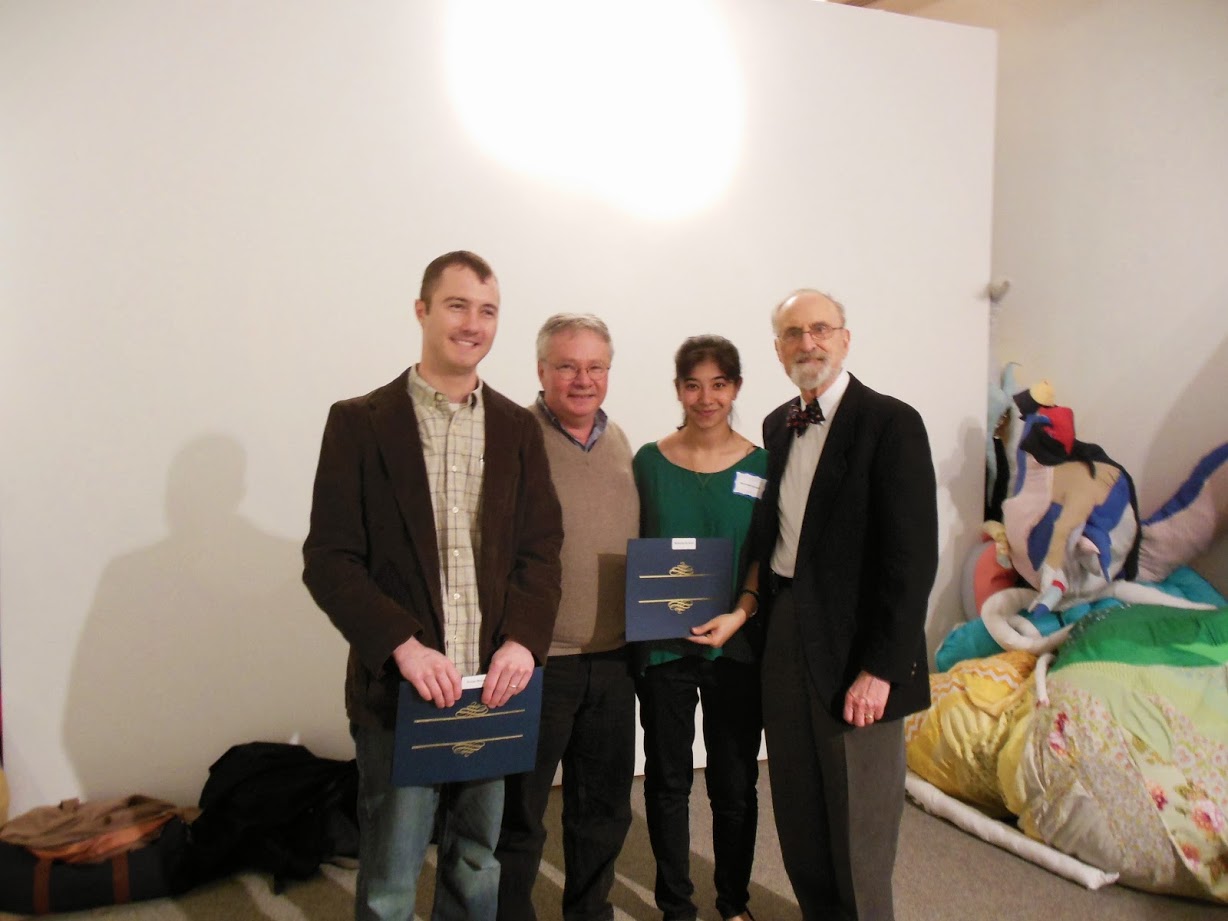 Claude Welch Seminar Room & Library Dedication ceremony
WELCOME!
The Dedication Ceremony will be starting in a few moments.
Meanwhile, please enjoy these images of our esteemed colleague.
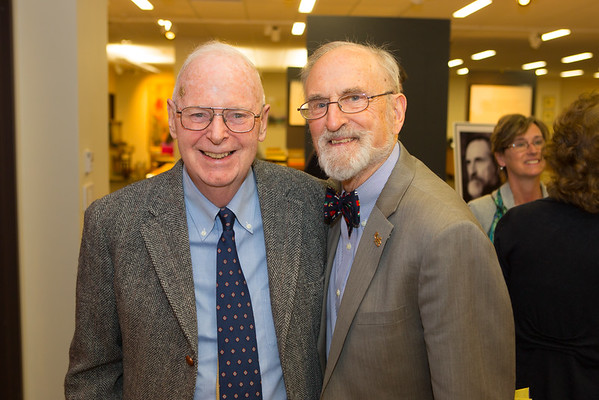 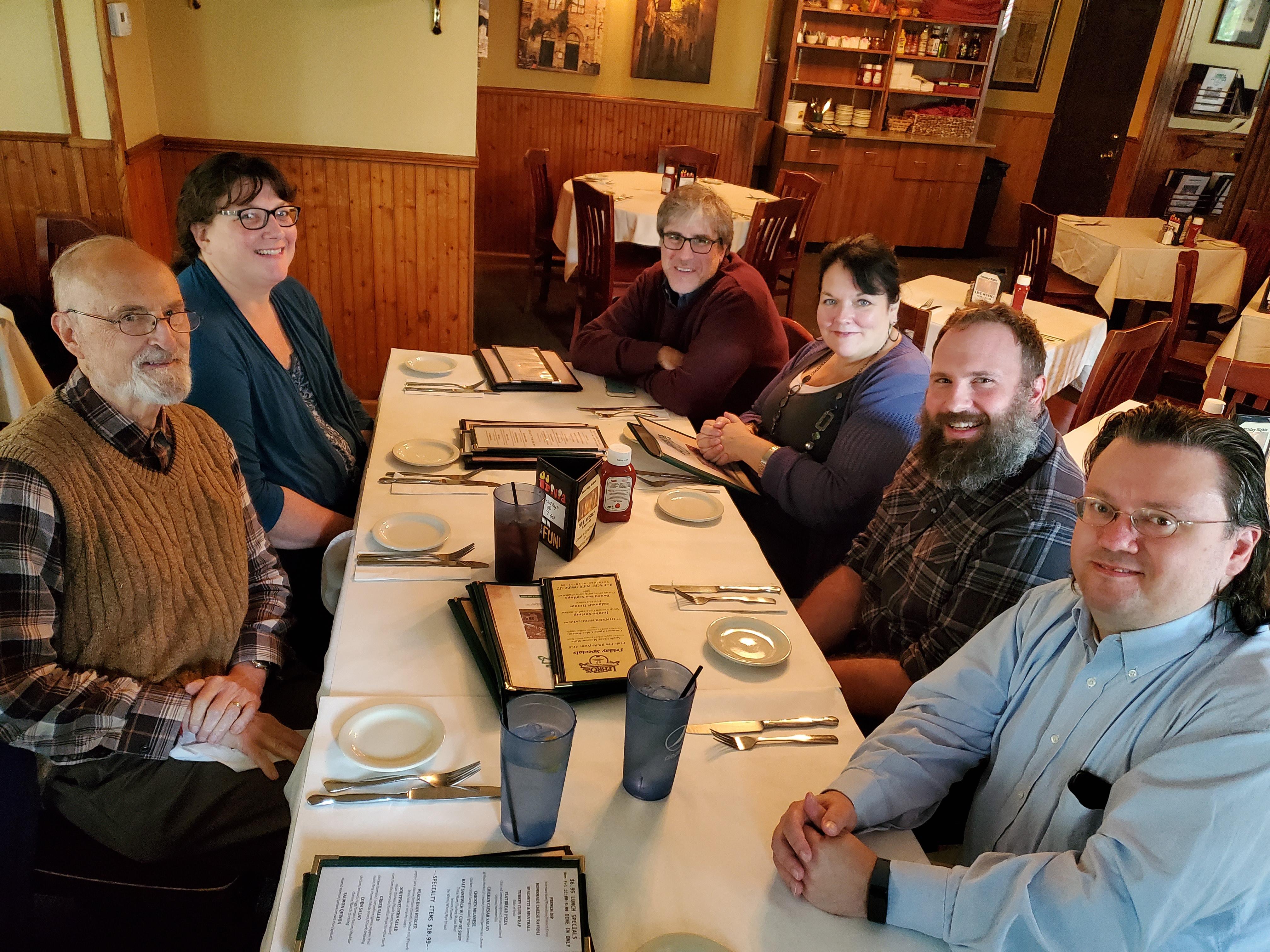 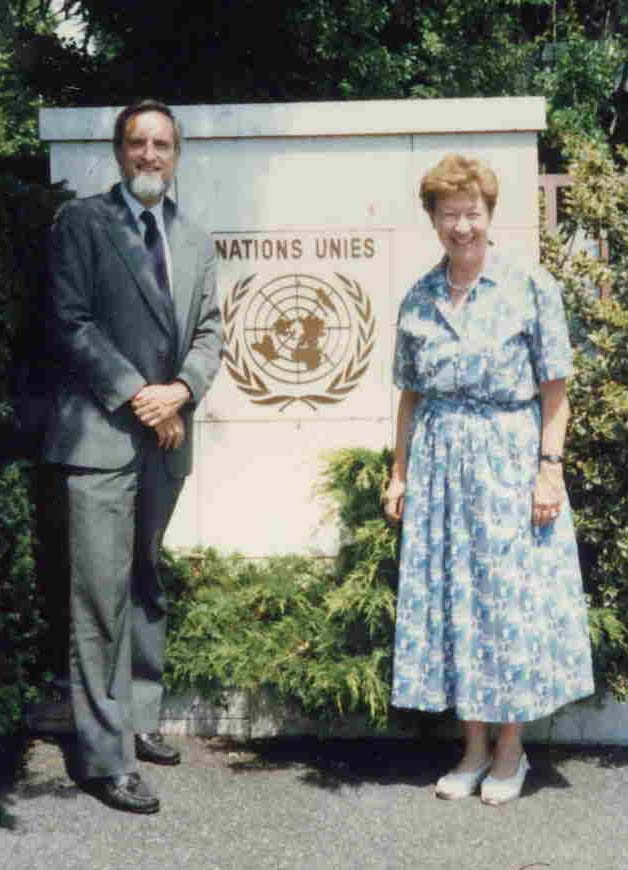 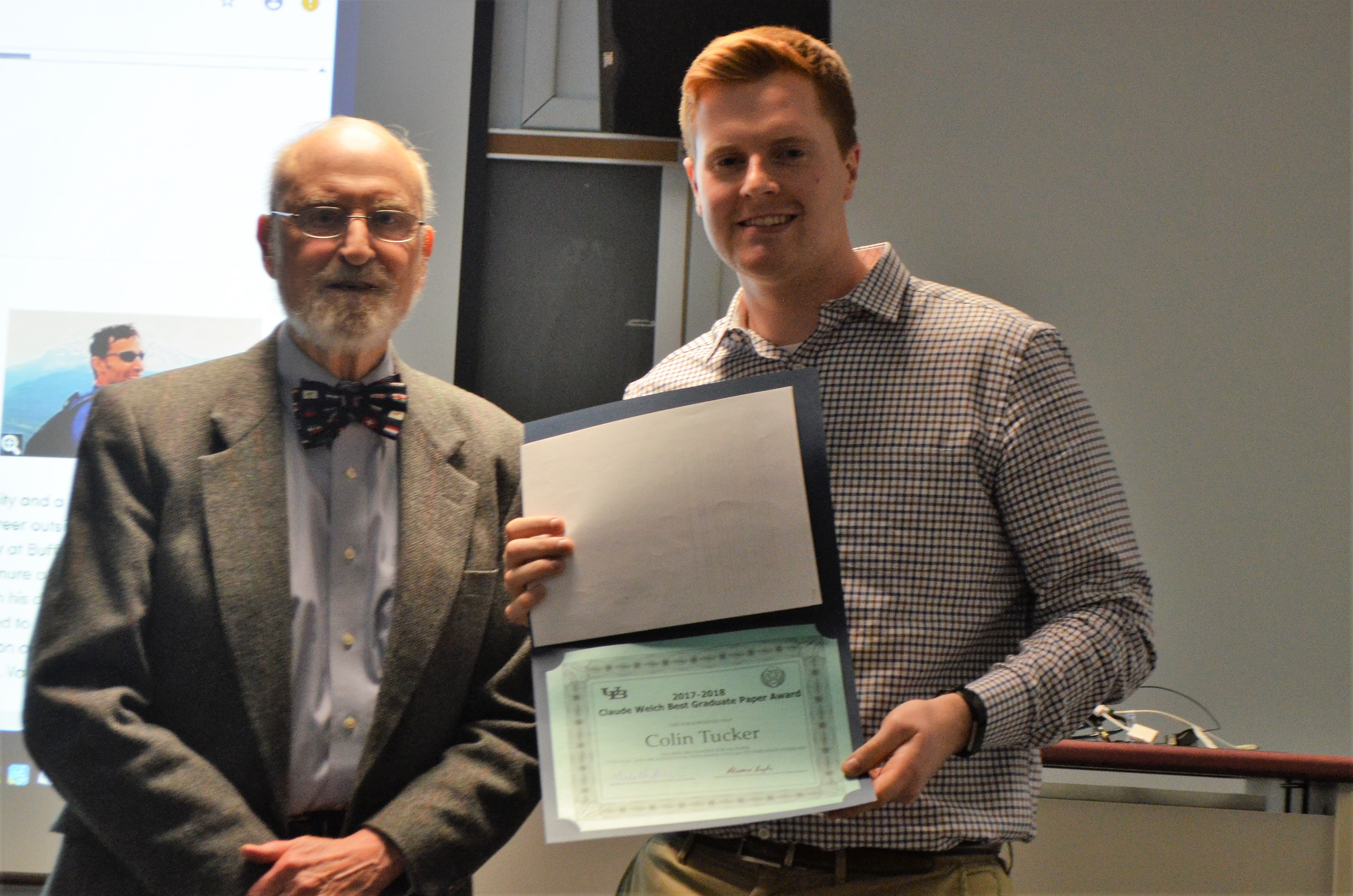 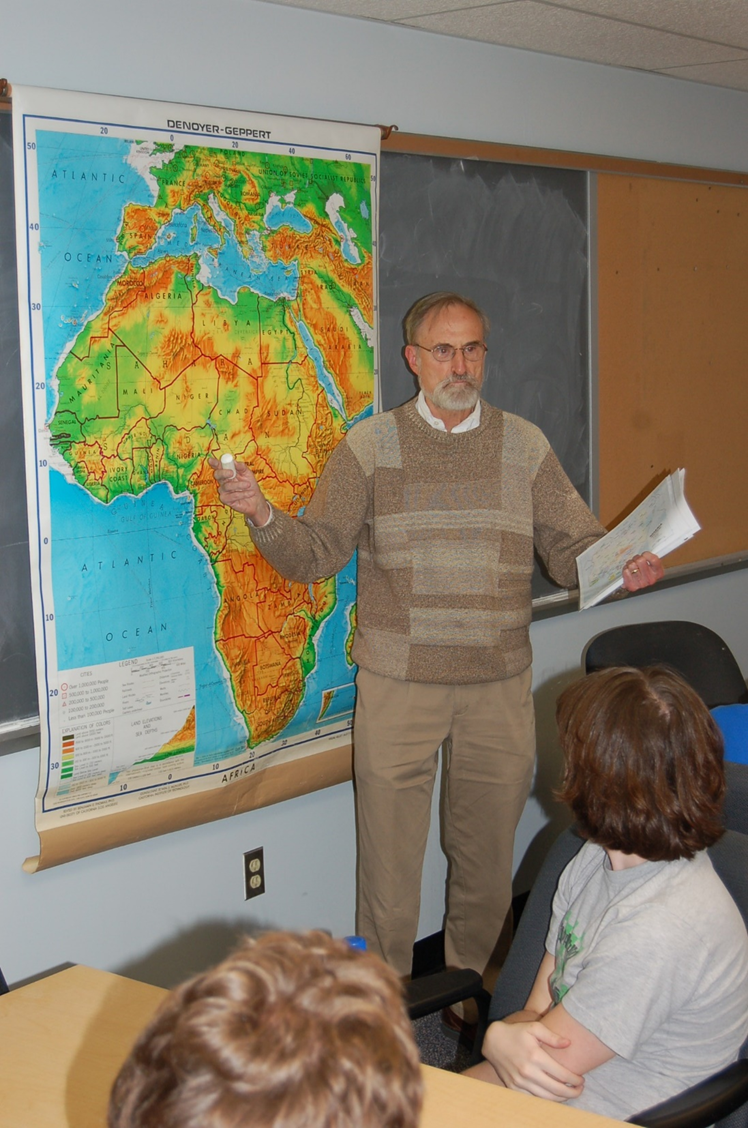 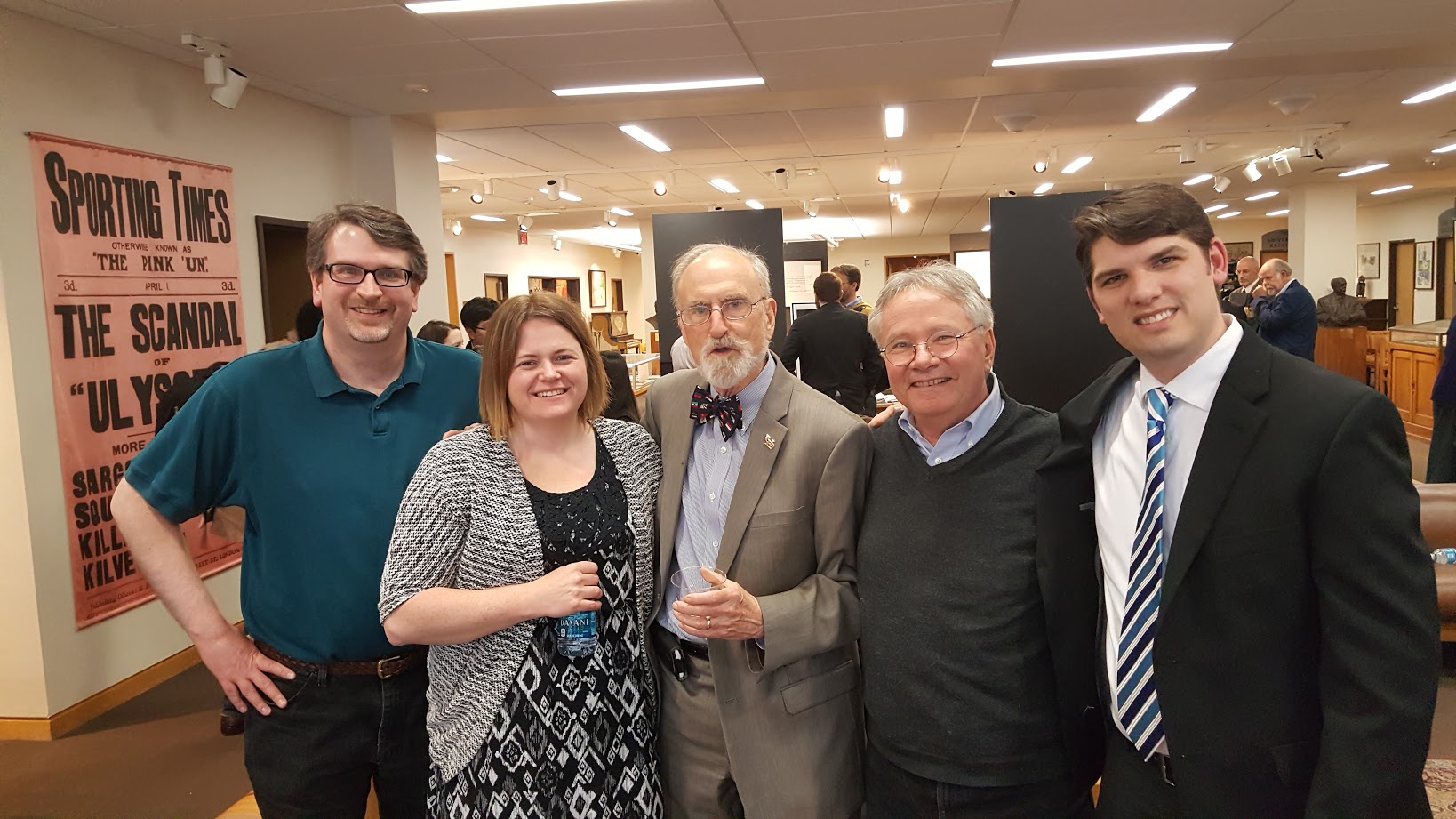 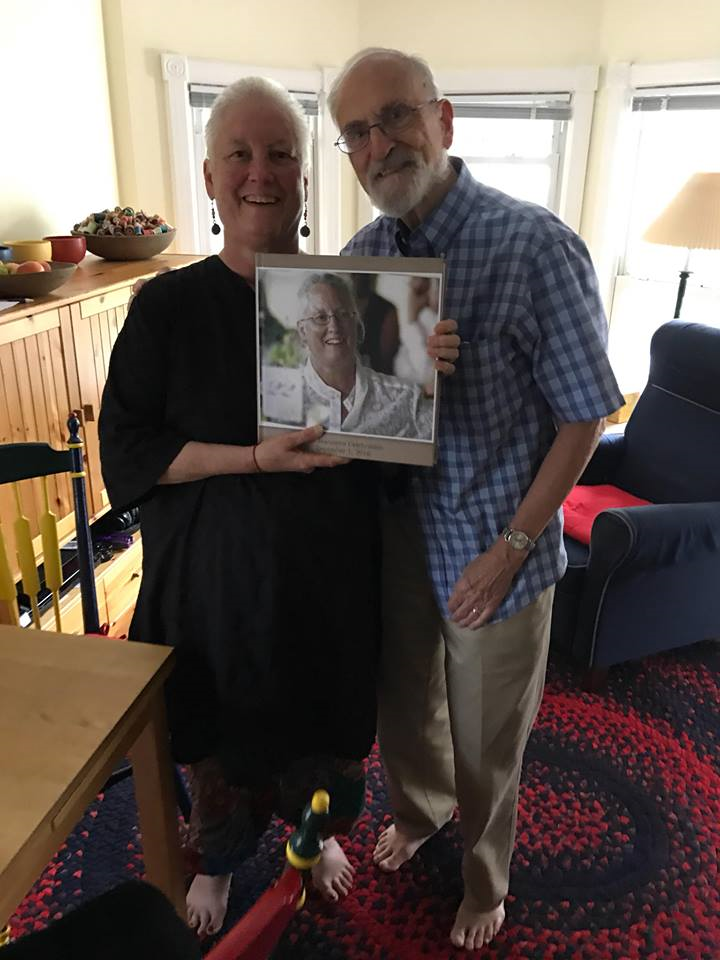 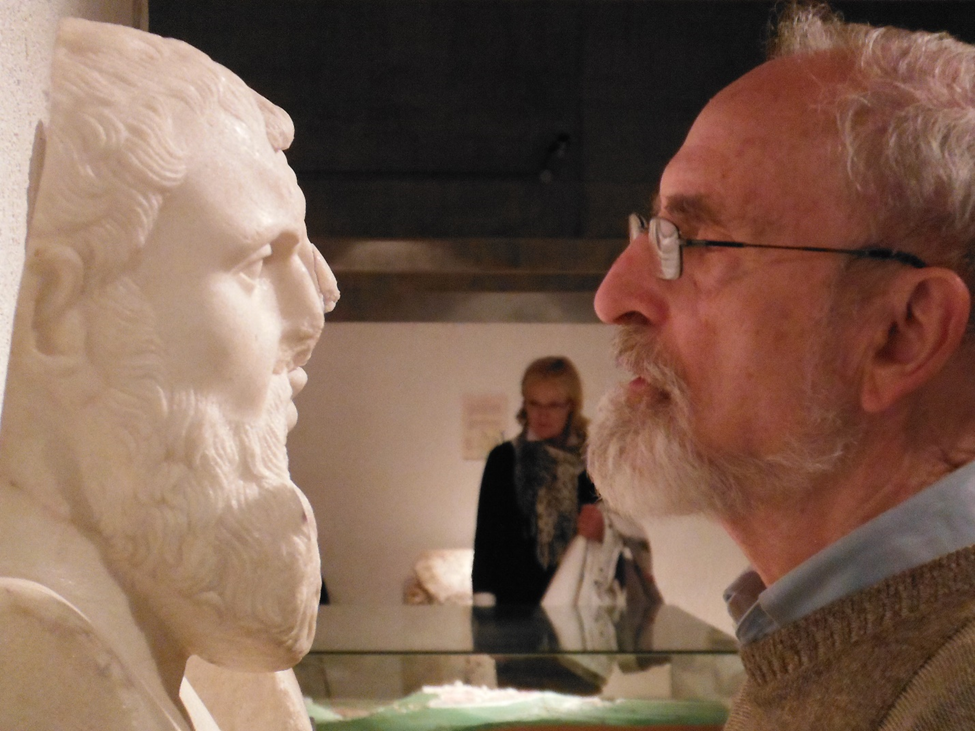 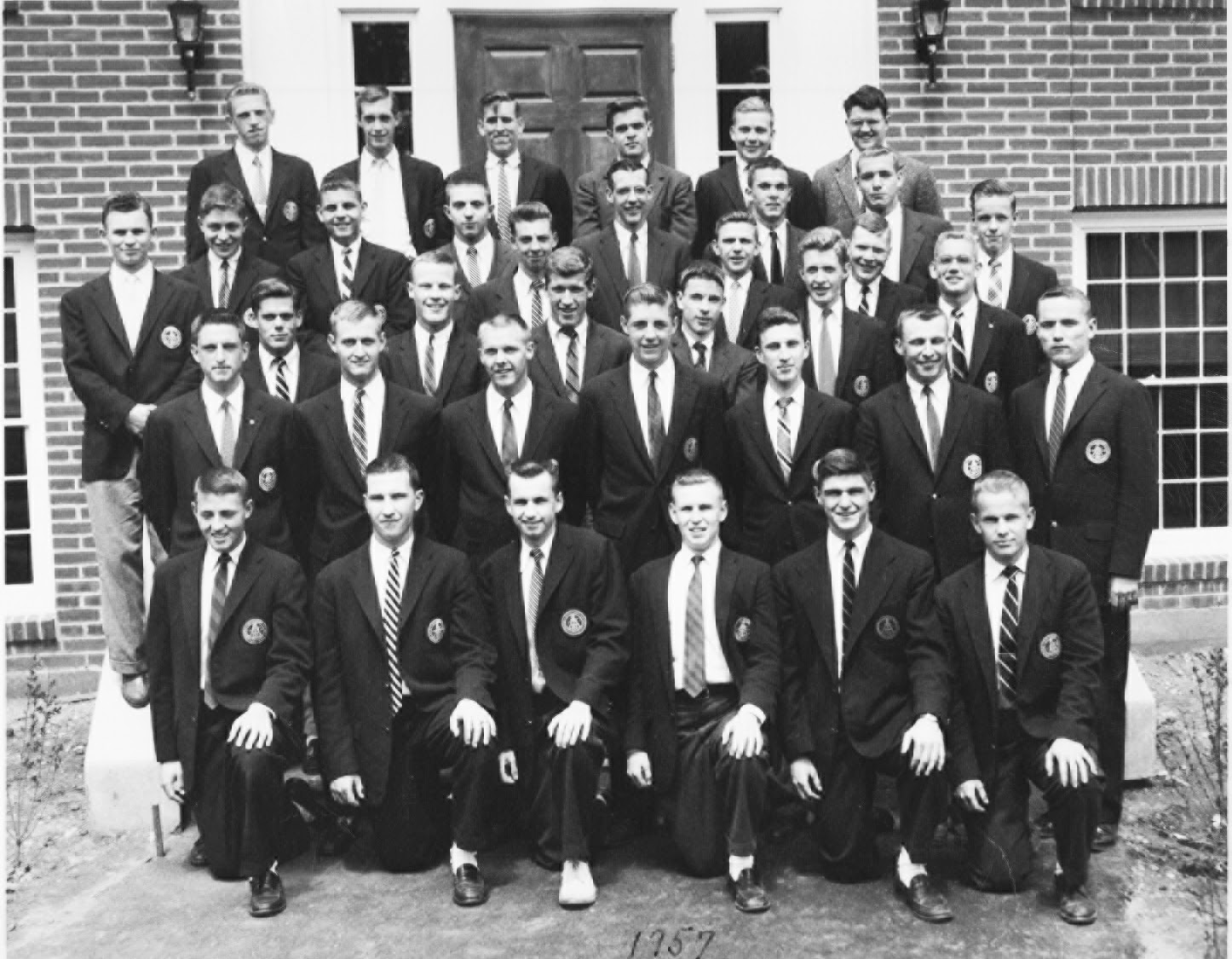 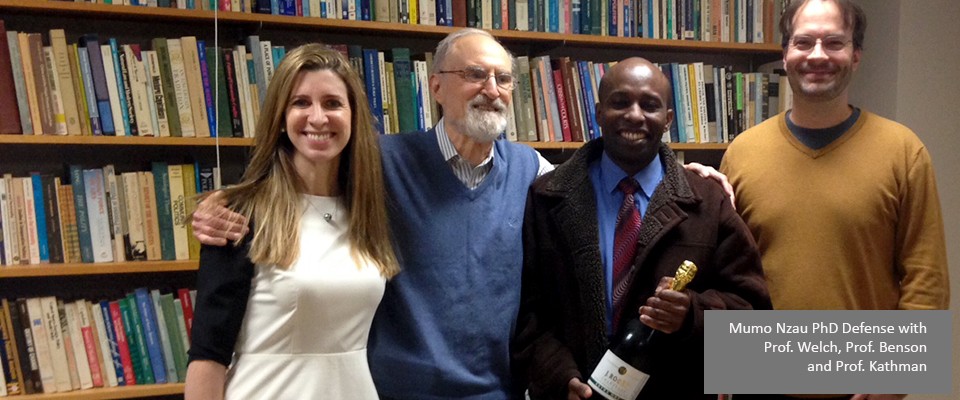 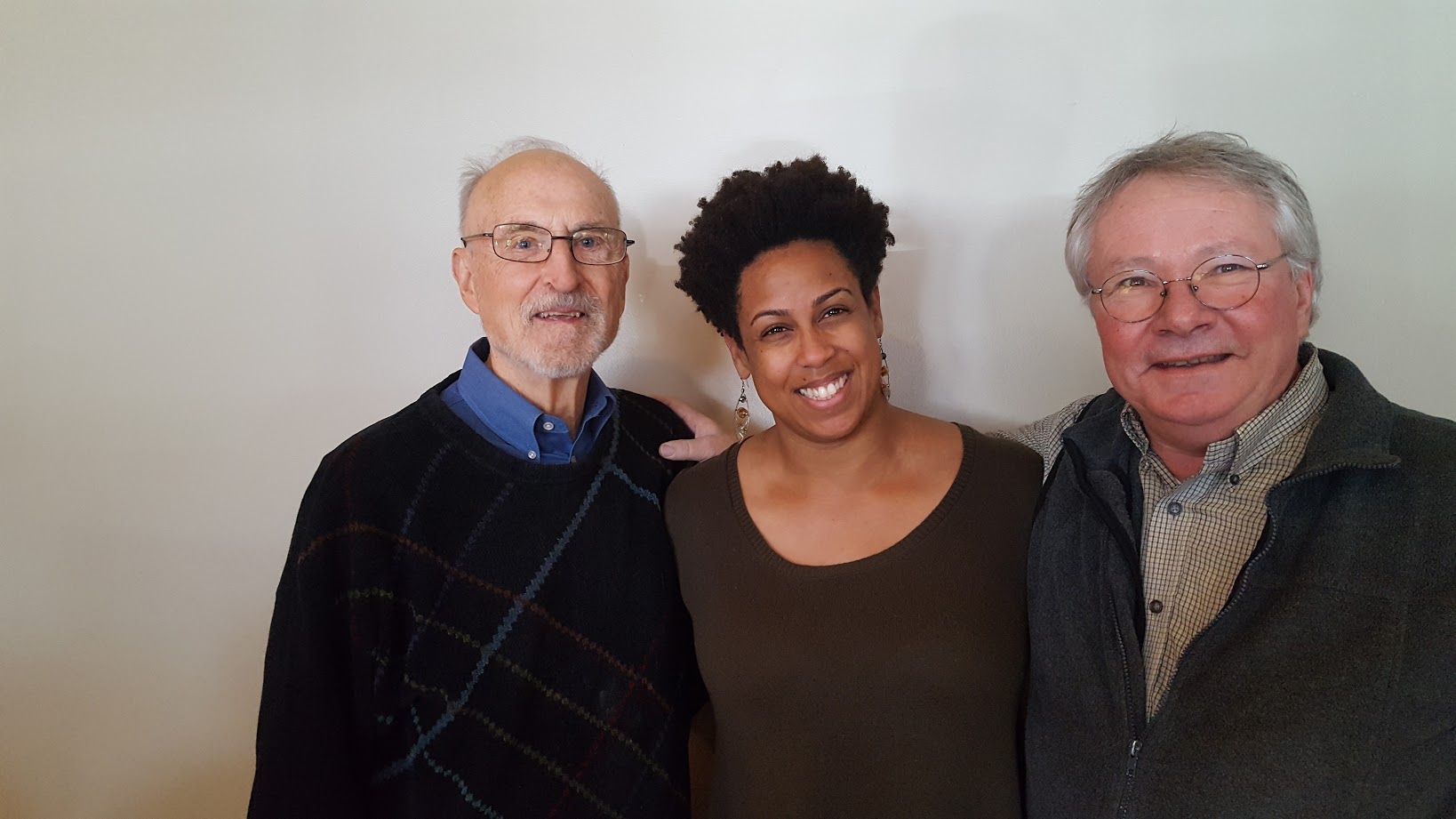 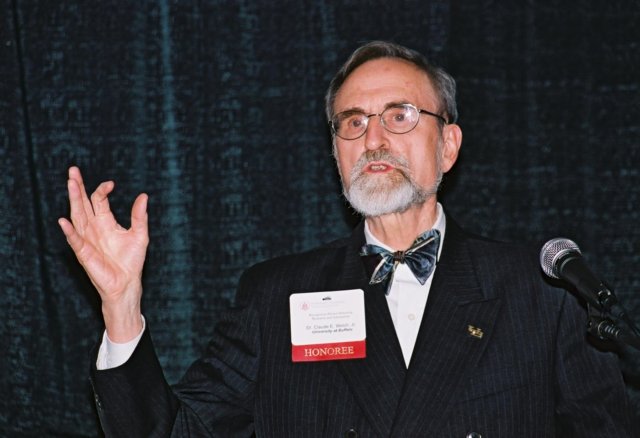 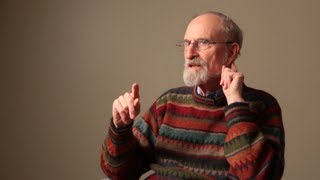 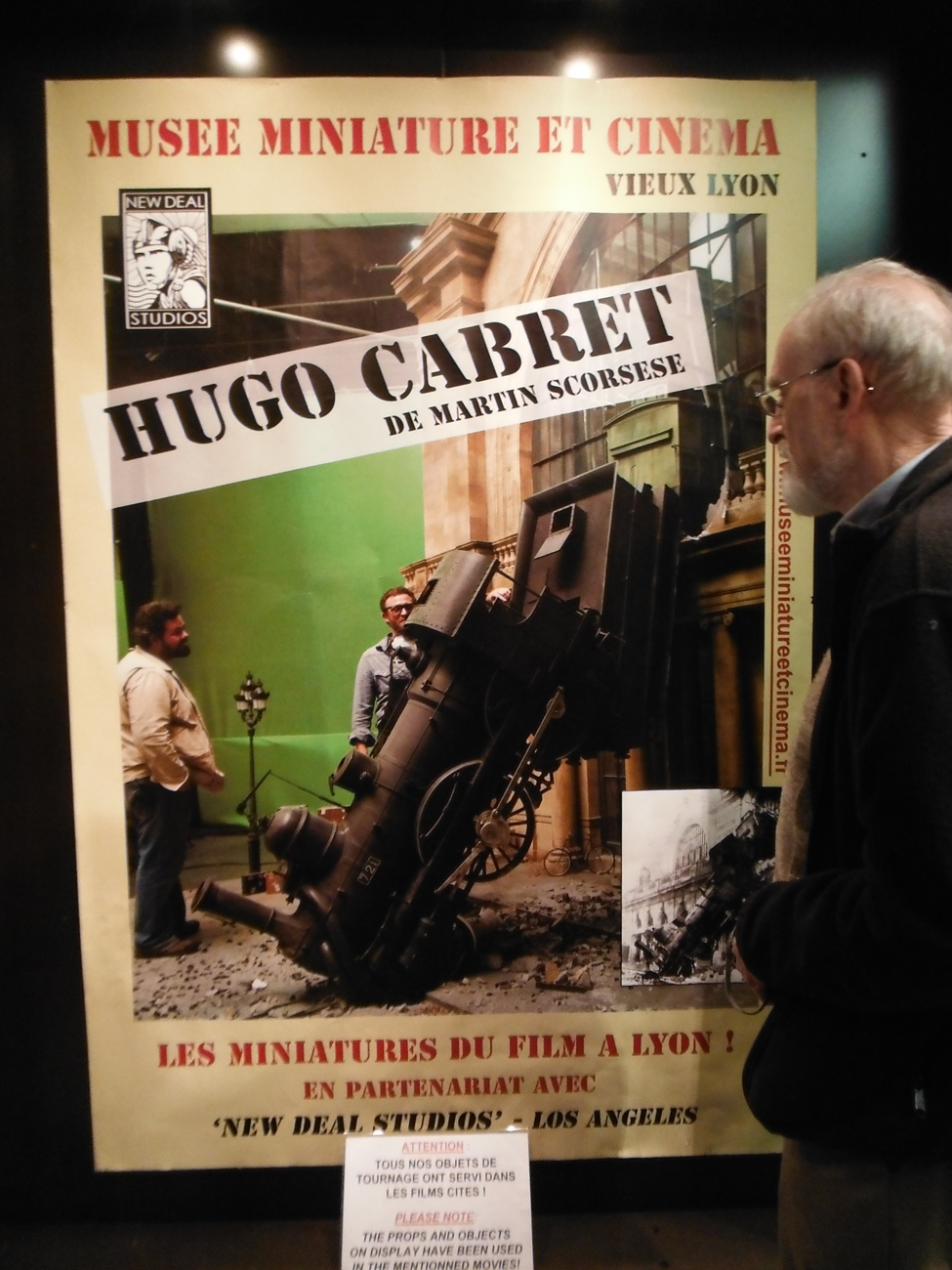 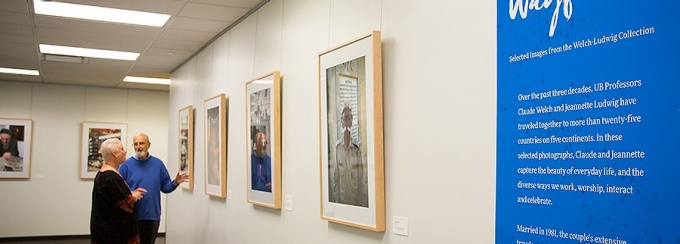 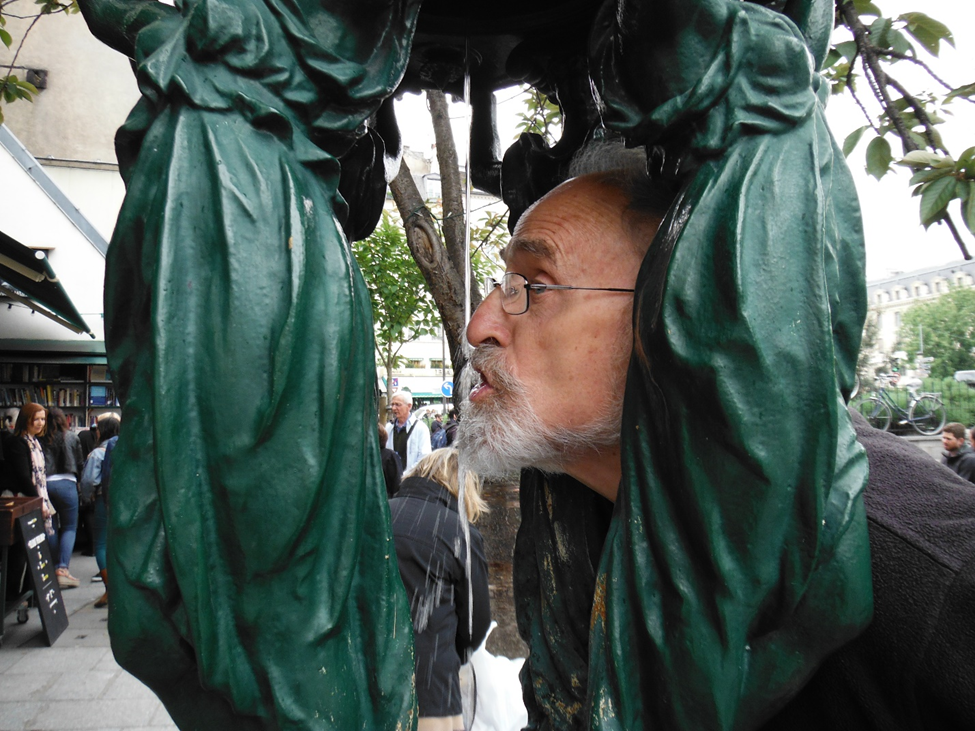 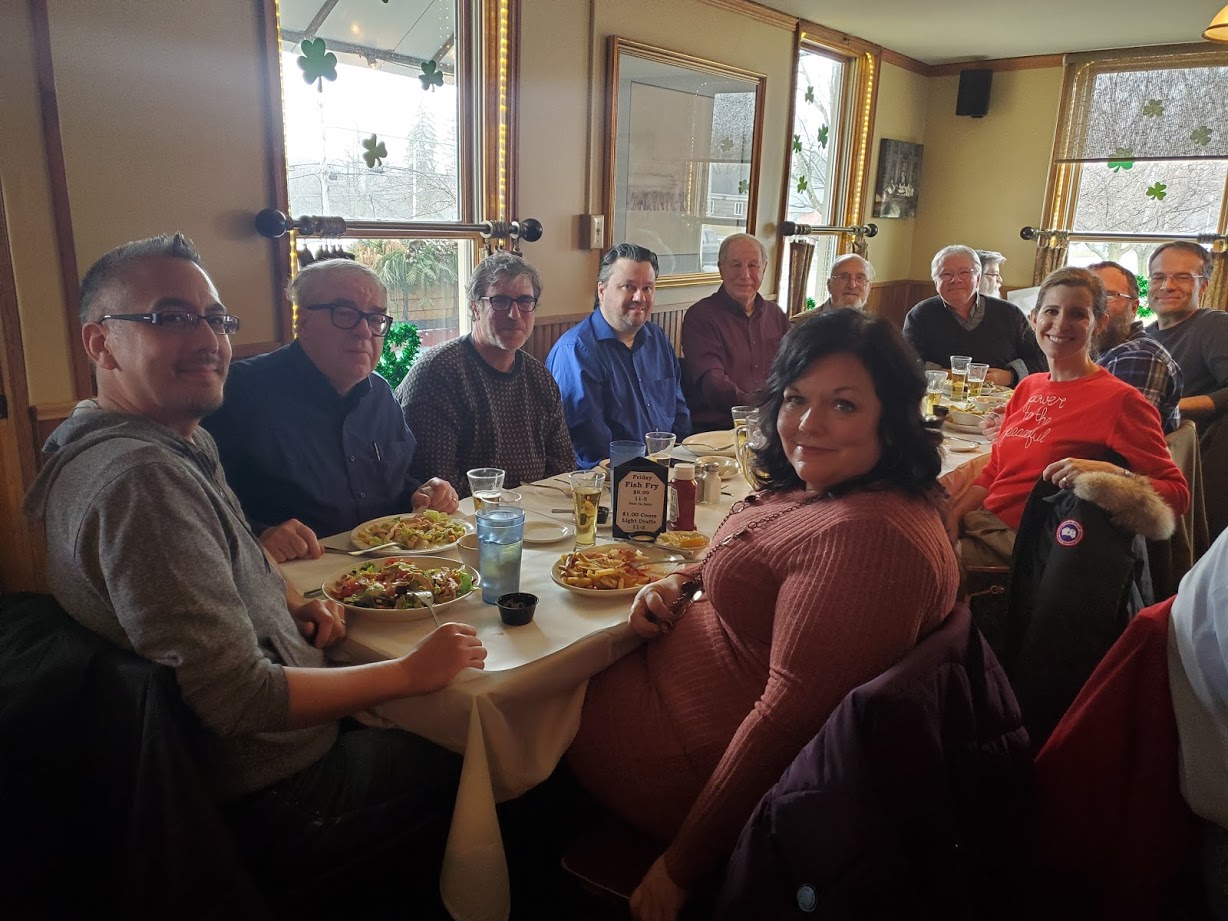 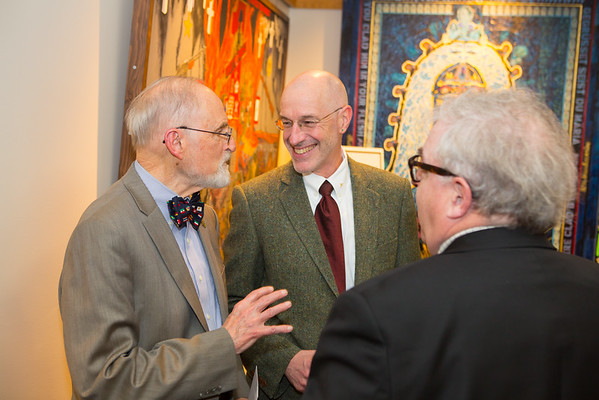 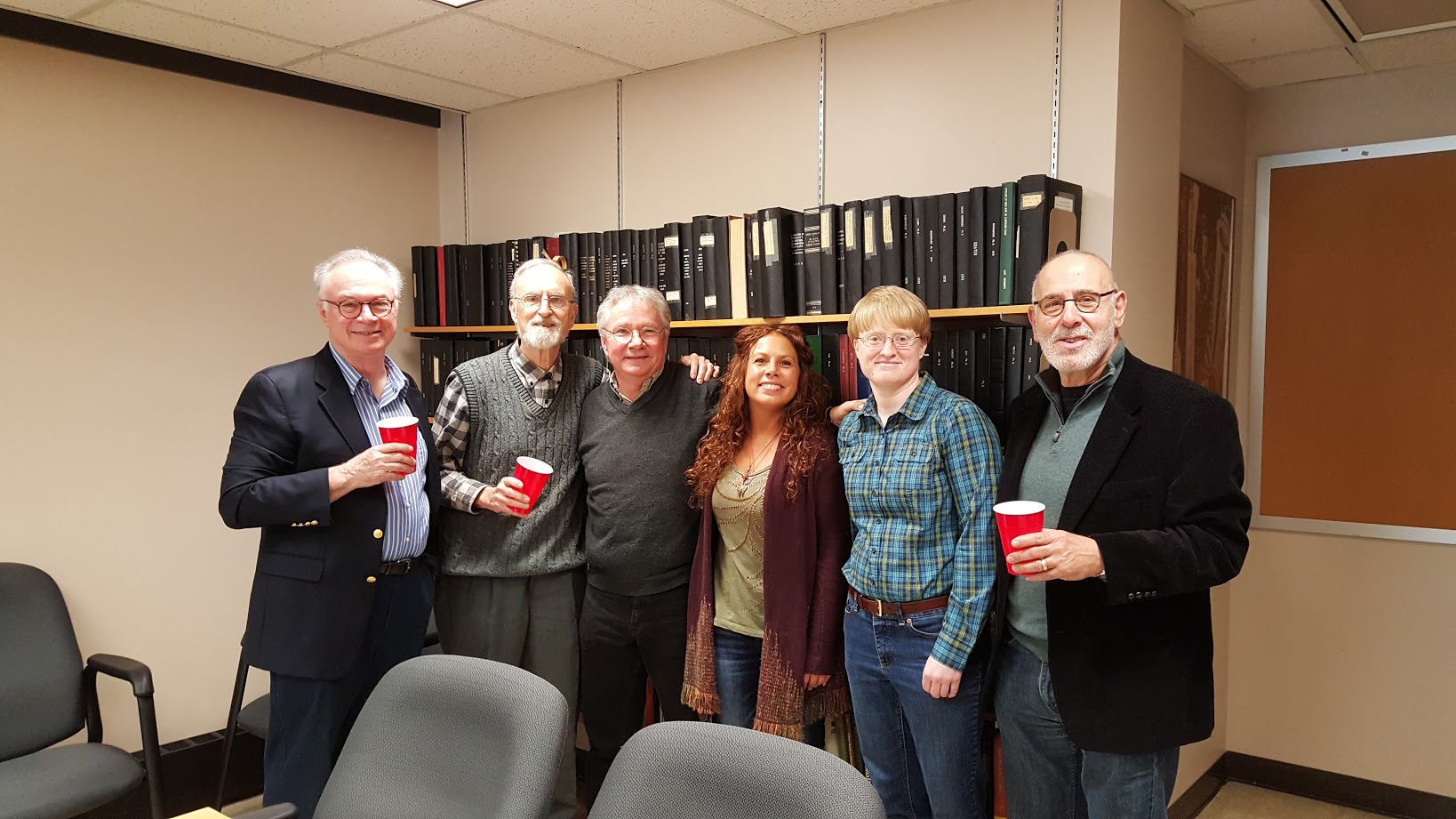